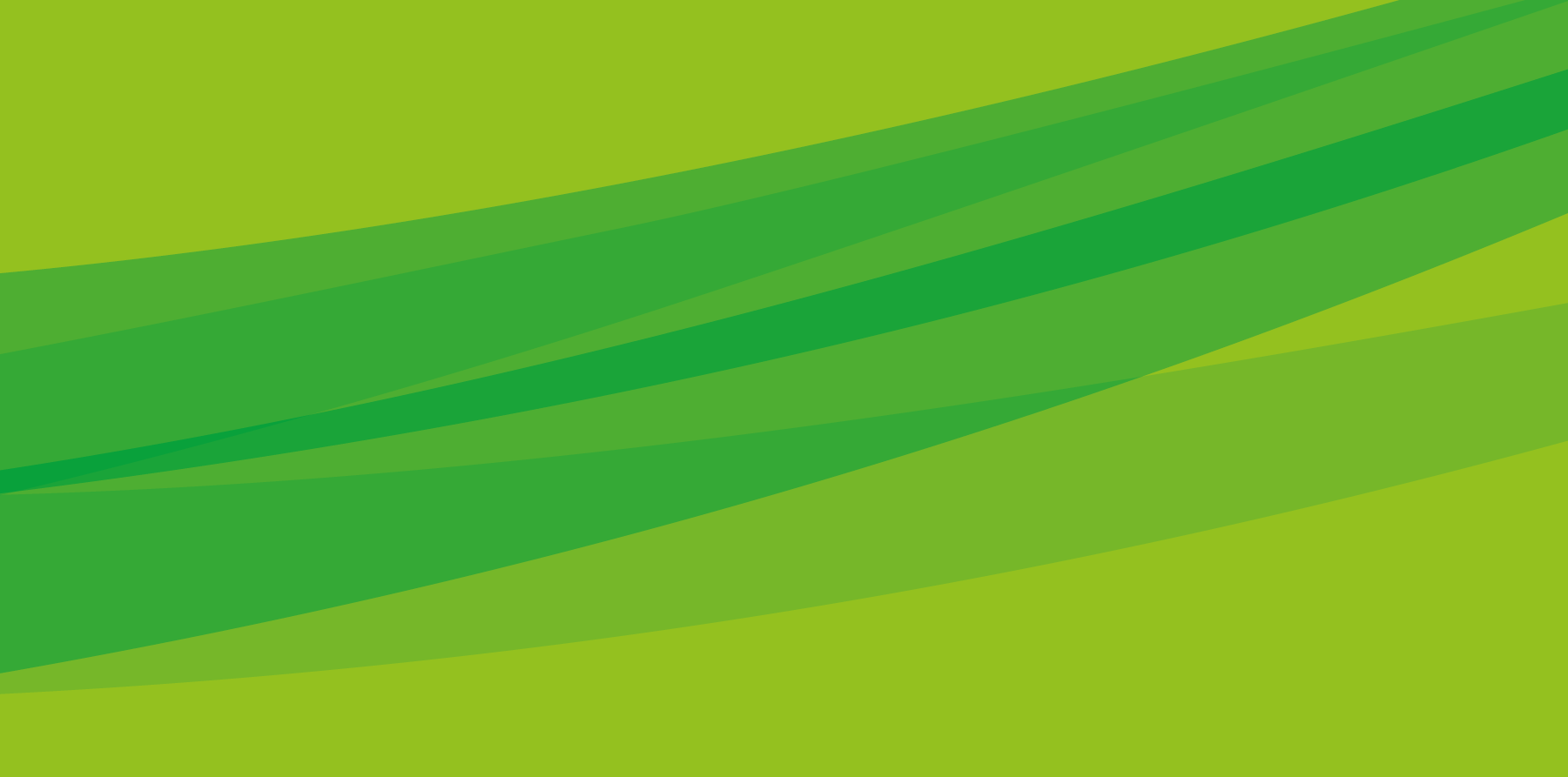 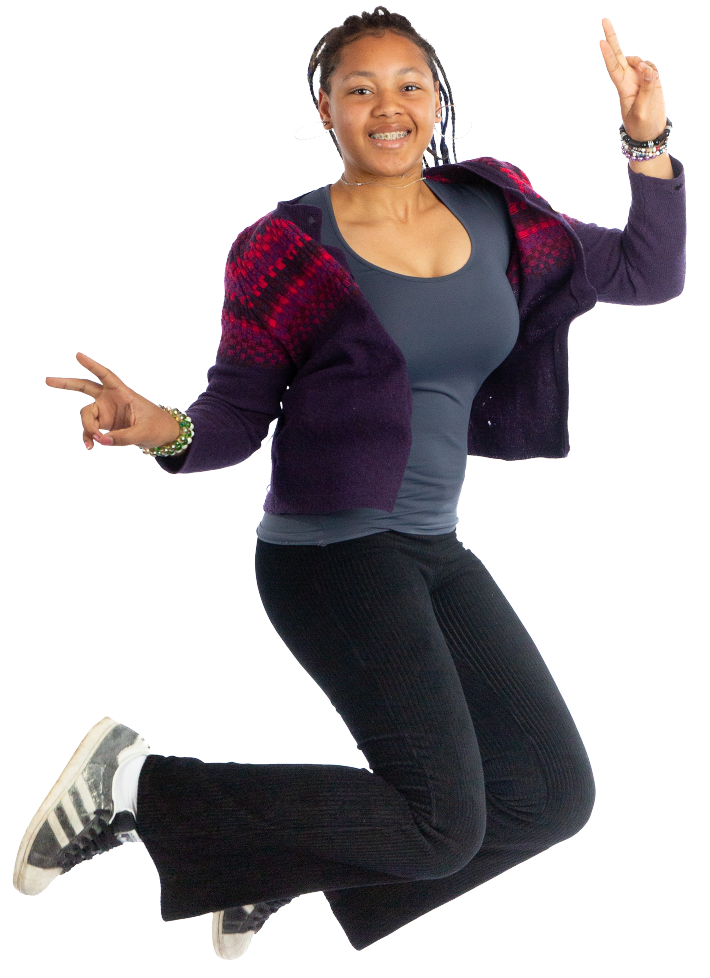 TYPE HIER 
EEN TITEL
Let op: de beelden in deze presentatie mogen vanwege AVG niet langer gebruikt worden dan schooljaar 25-26. Wil je deze met externen delen? Exporteer je presentatie dan naar pdf-formaat.
Hier kan de subtitel staan lorem ipsum
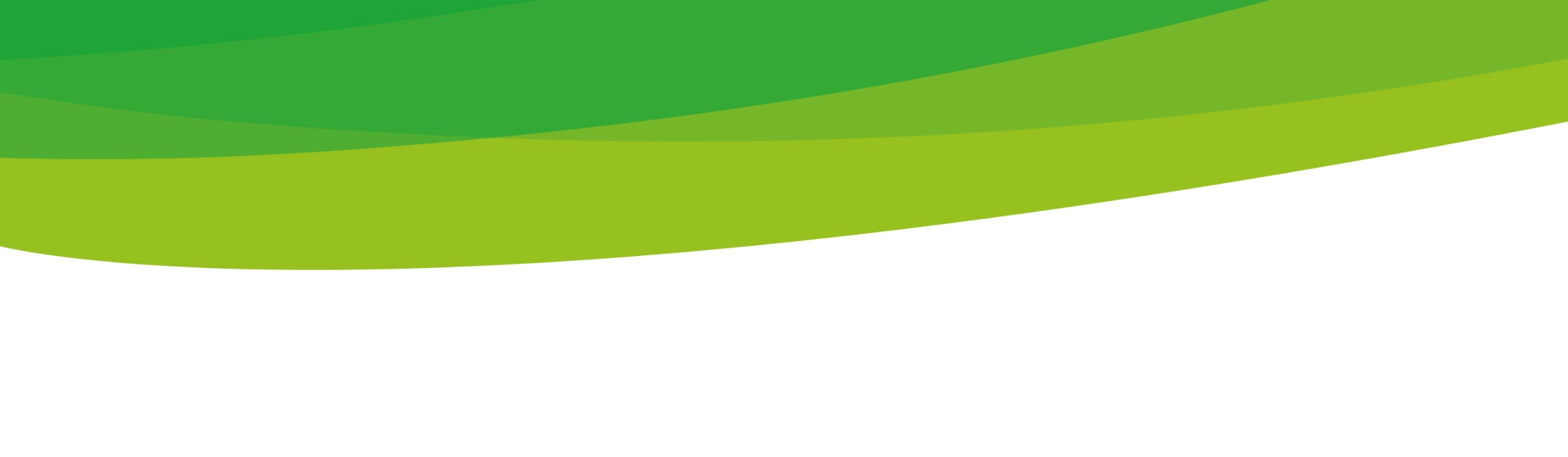 ONDERWIJS
Type hier een subkop. Ugit offictum in nulpa pelitat 
omnis restint isincto offic tectur, quia dolupta
Uitgelicht tekstje
Eatione mporehenimet faccusdae nis et pe
Typ hier een opsomming. Officatessi quodi conem aperes peliatem quiae quat lant est de ero blanihil iliquia cone volupta quibus et ut que

Ipsusandero que pro eatione mporehenimet faccusdae nis et pe postiorum as aut ommolec eptasit lacerum ut maxim
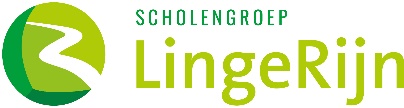 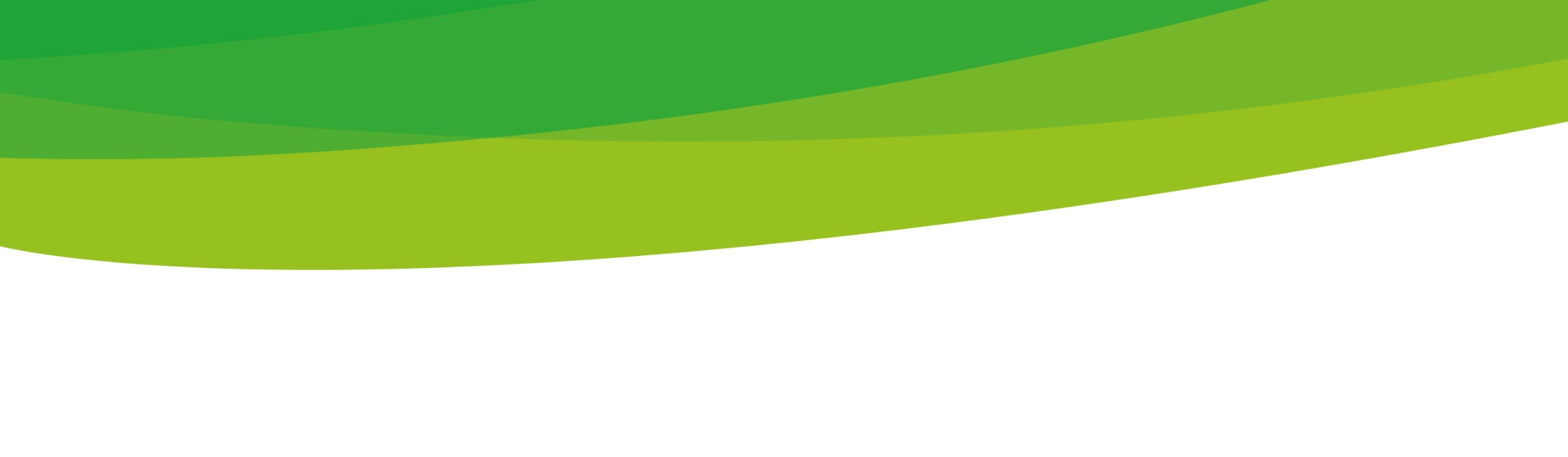 ONDERWIJS
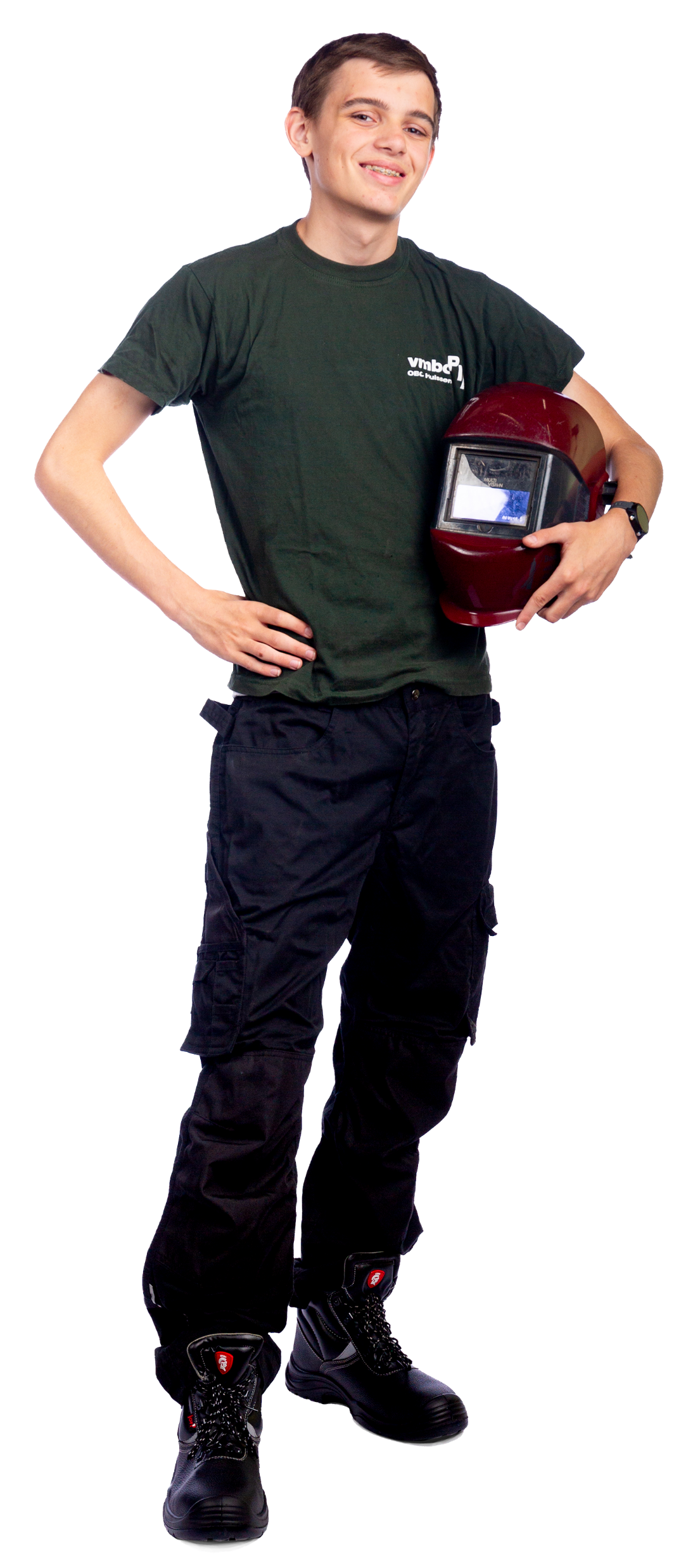 Type hier een subkop. Ugit offictum in nulpa pelitat 
omnis restint isincto offic tectur, quia dolupta
Typ hier een opsomming. Officatessi quodi conem aperes peliatem quiae quat lant est de ero blanihil iliquia cone volupta quibus et ut que

Ipsusandero que pro eatione mporehenimet faccusdaeas aut ommolec eptasit lacerum ut maxim
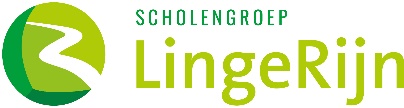 Type hier een subkop. Ugit offictum in pelitat 
omnis restint isincto offic tectur, quia dolupta
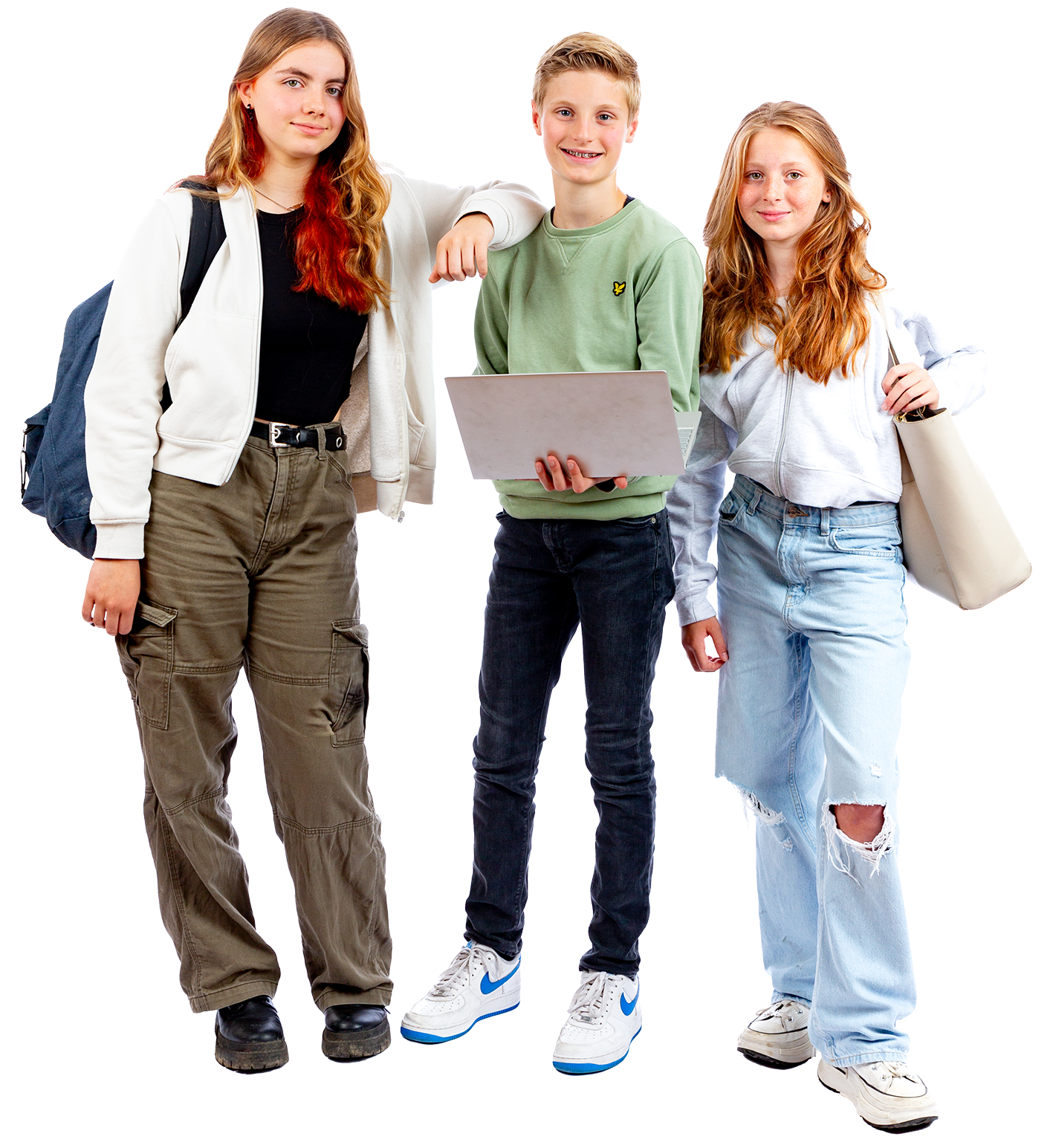 Typ hier een opsomming. Officatessi conem aperes peliatem quiae quat lant est de ero blanihil iliquia cone volupta quibus et ut que

Ipsusandero que pro eatione mporehenimet faccusdae nis et pe postiorum as aut ommolec

Ipsusandero que pro eatione mporehenimet faccusdae nis et pe postiorum as aut ommolec
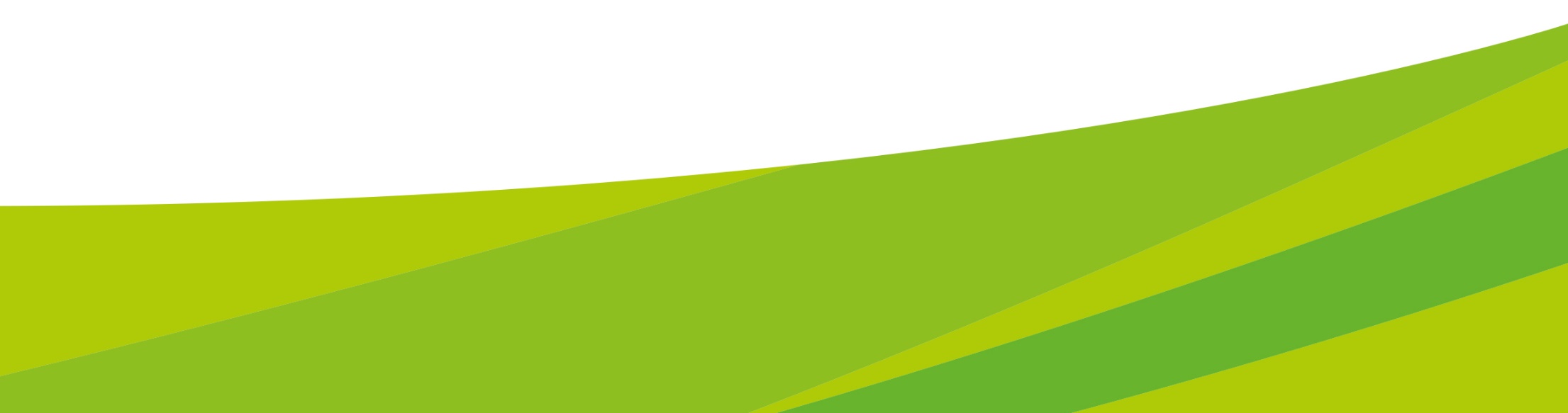 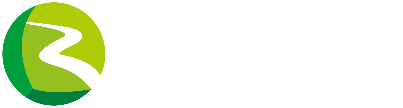 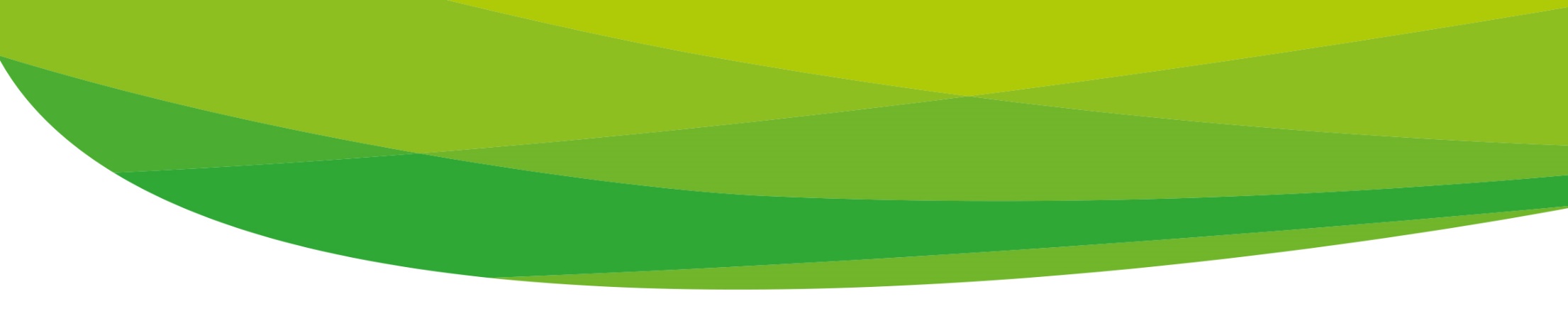 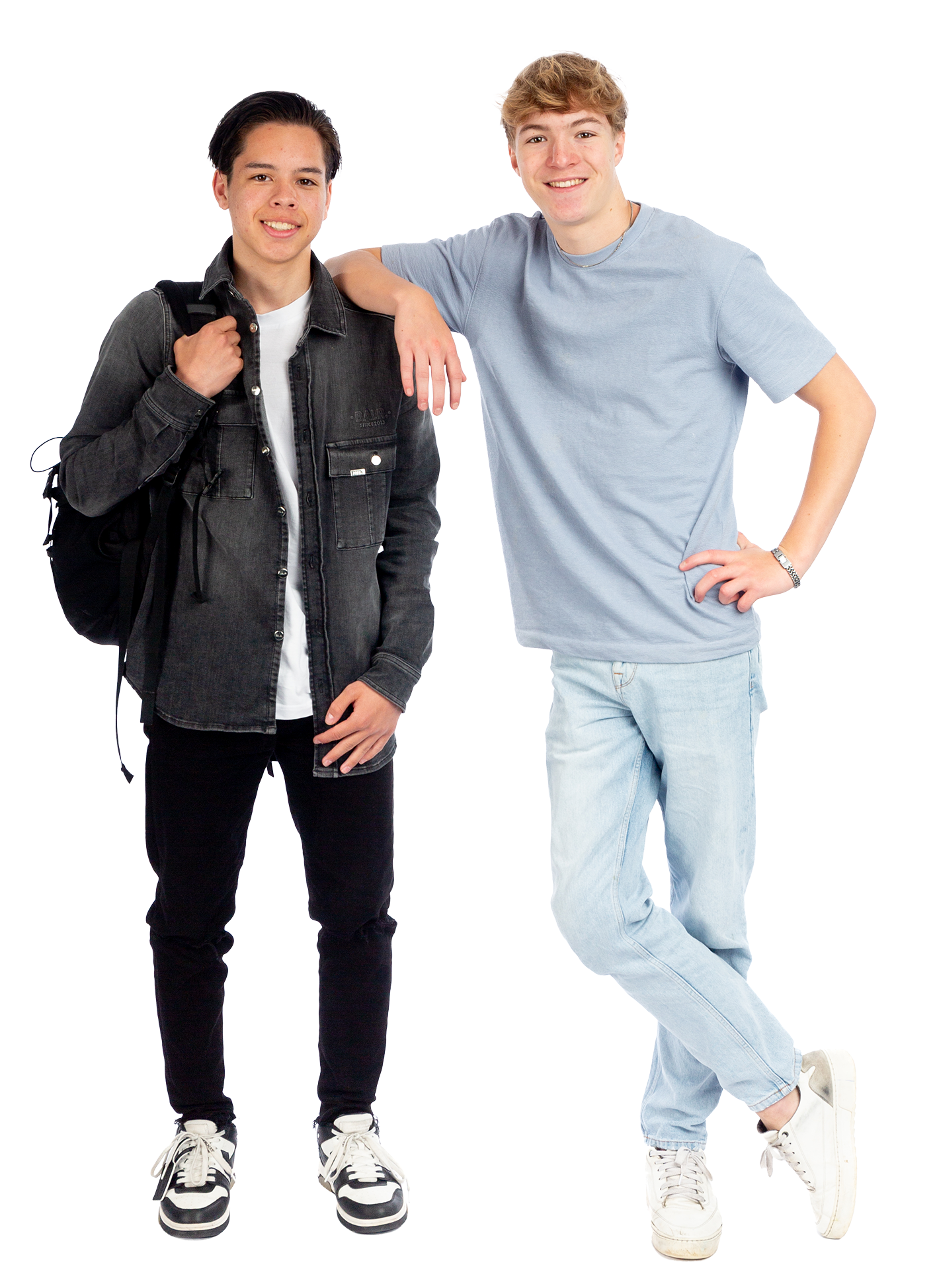 AGENDA
Tijd	Onderwerp	Locatie
12.00 uur	Opening	Lokaal 2.12
12.30 uur	de pos eum fugitisit re nobitatiber	Lokaal 6.35
13.00 uur	fugitisit re nobitatiber de pos 	Lokaal 2.56
13.30 uur	uat lant est de pos eum fugitisi	Lokaal 12B
14.00 uur	quat lant est de pos	Lokaal 5.13
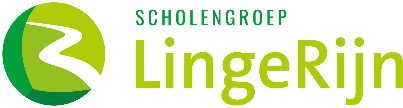 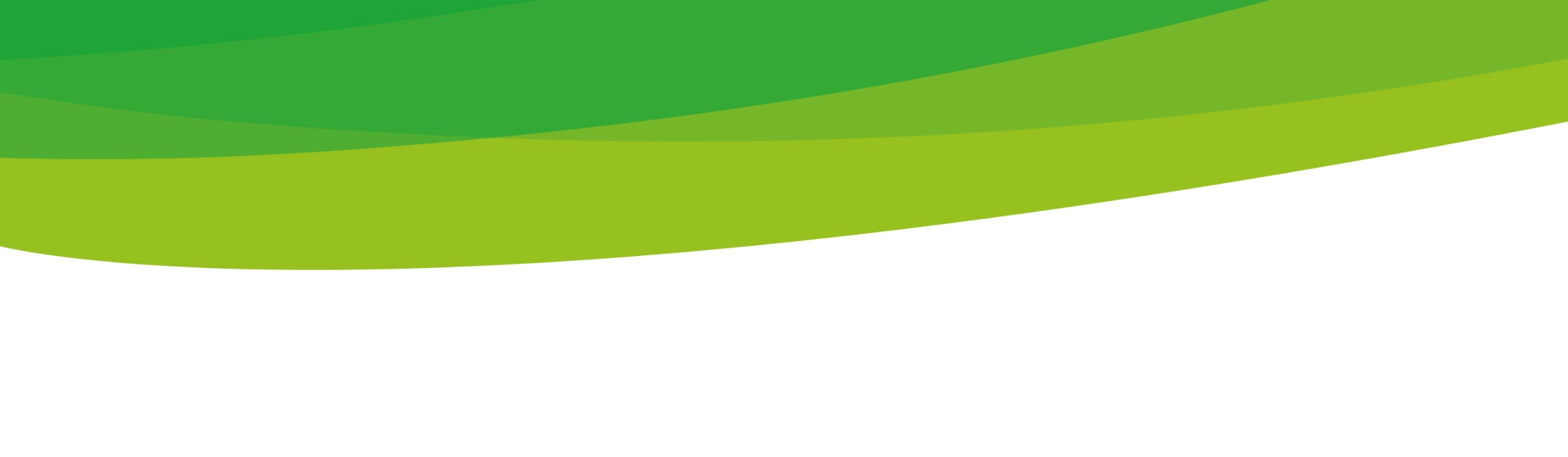 NIEUWE KOERS
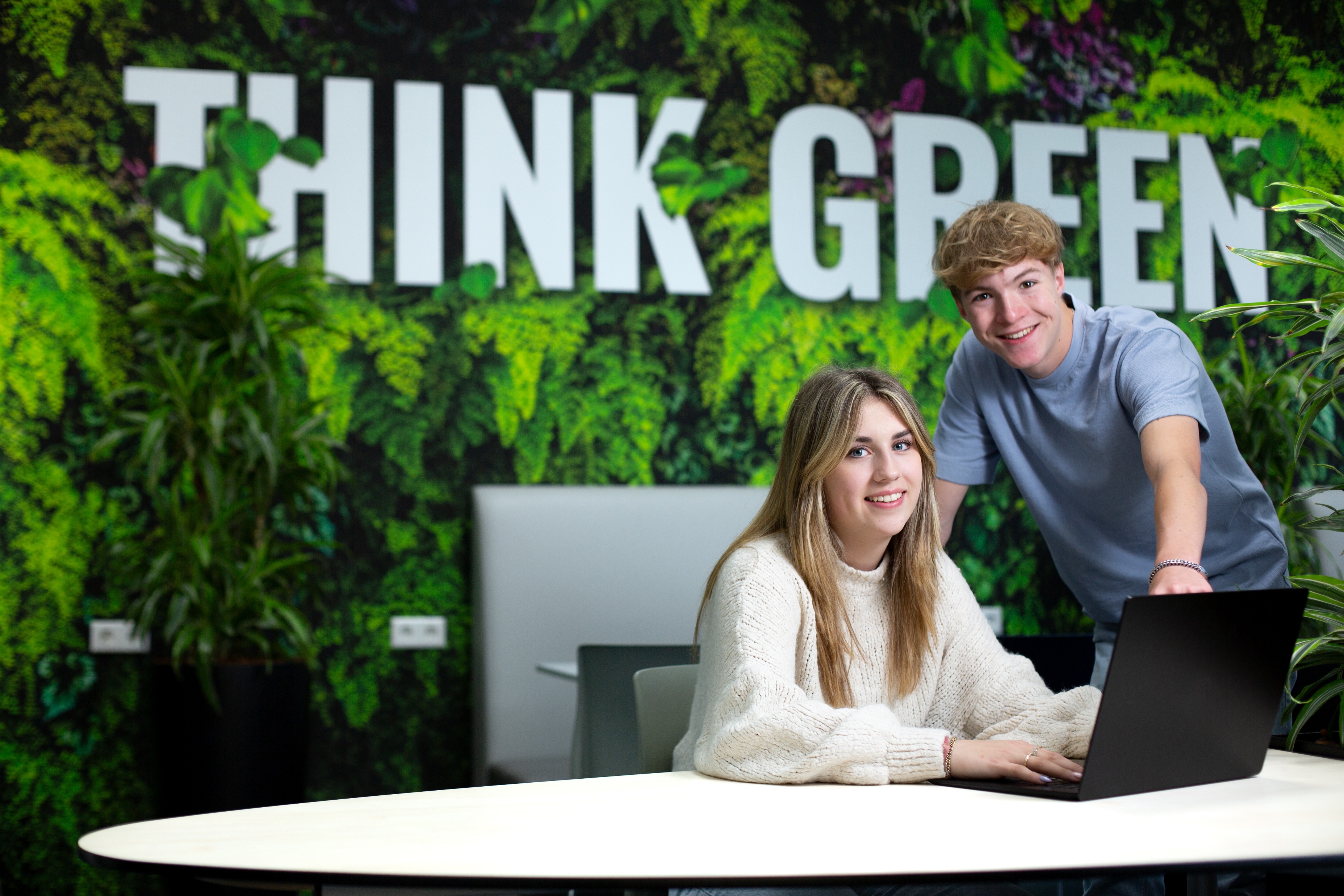 WAAROM?
Meer begeleiding en maatwerk
Meer regie 
Meer keuze
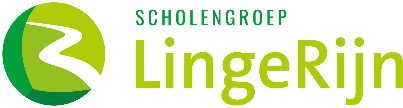 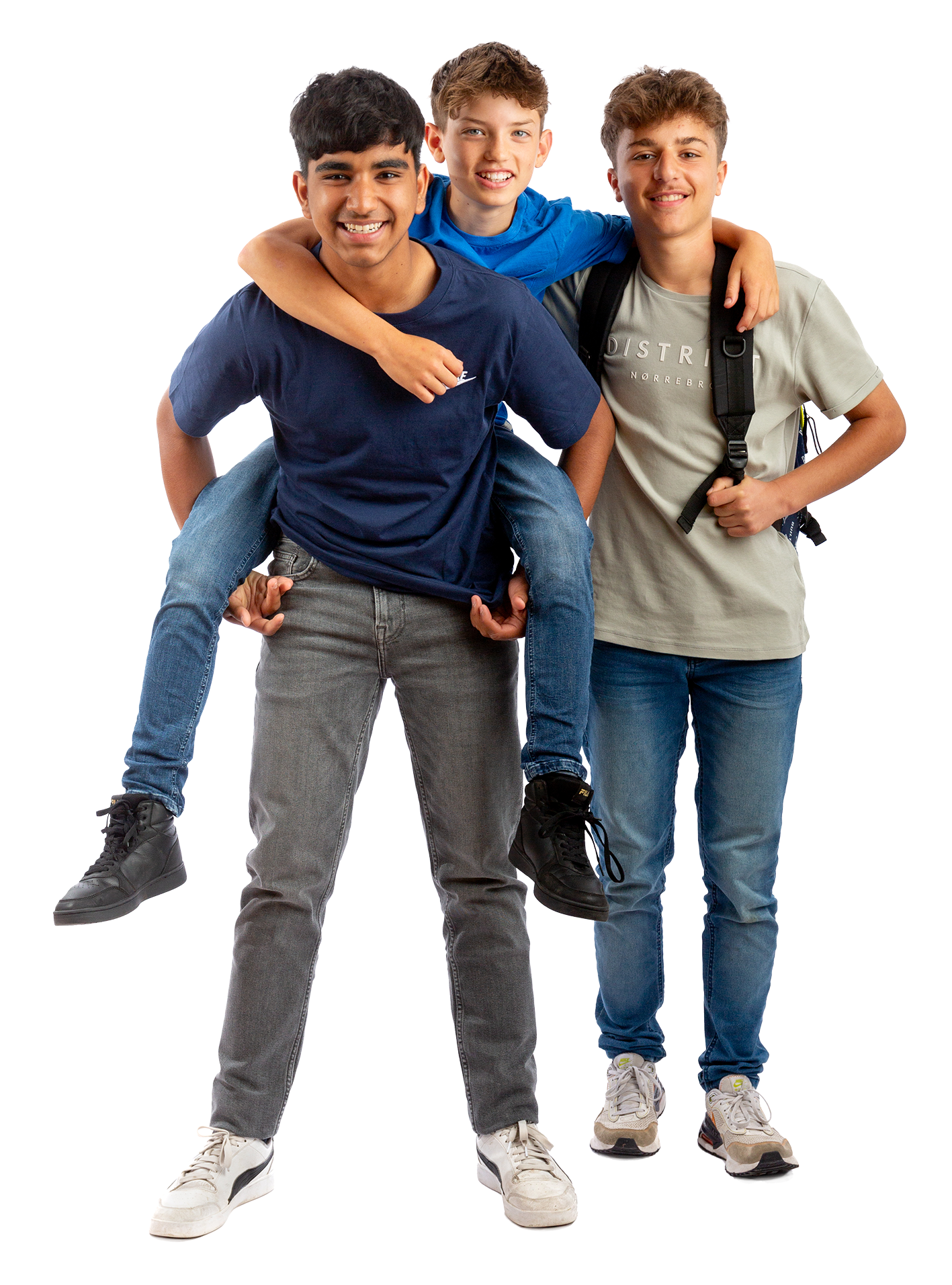 Profiel-uren
Voor vwo leerlingen:
Science techniek 
Wetenschap natuur en milieu
Kunst- en culturele activiteiten
Sportactiviteiten
Ondersteuning
“Jij kiest in de profiel-uren!”
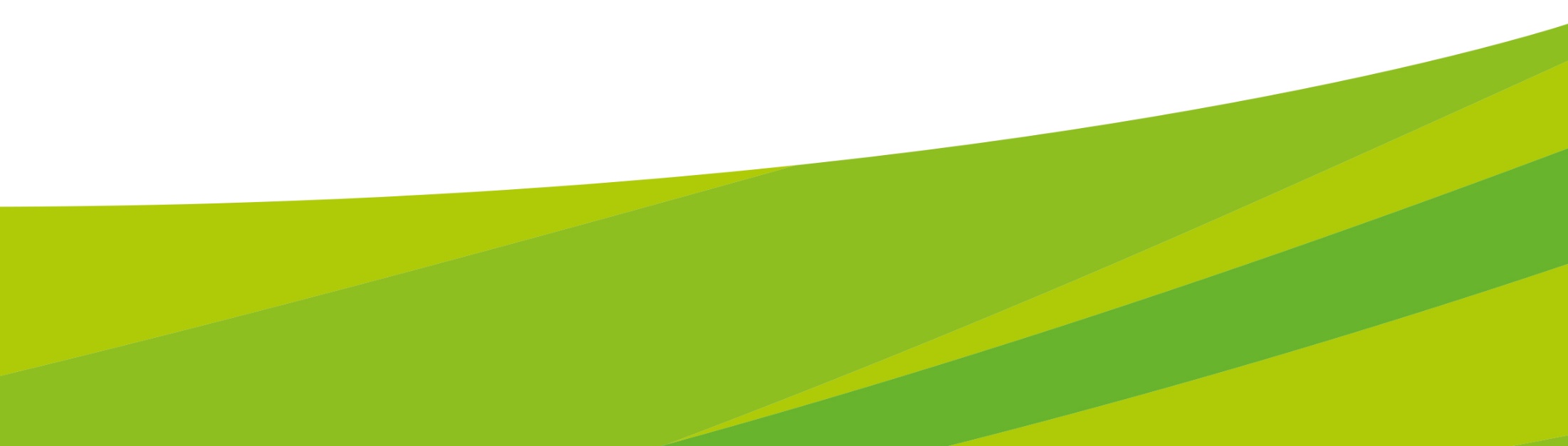 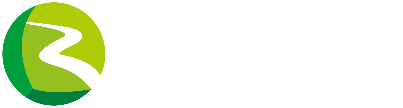 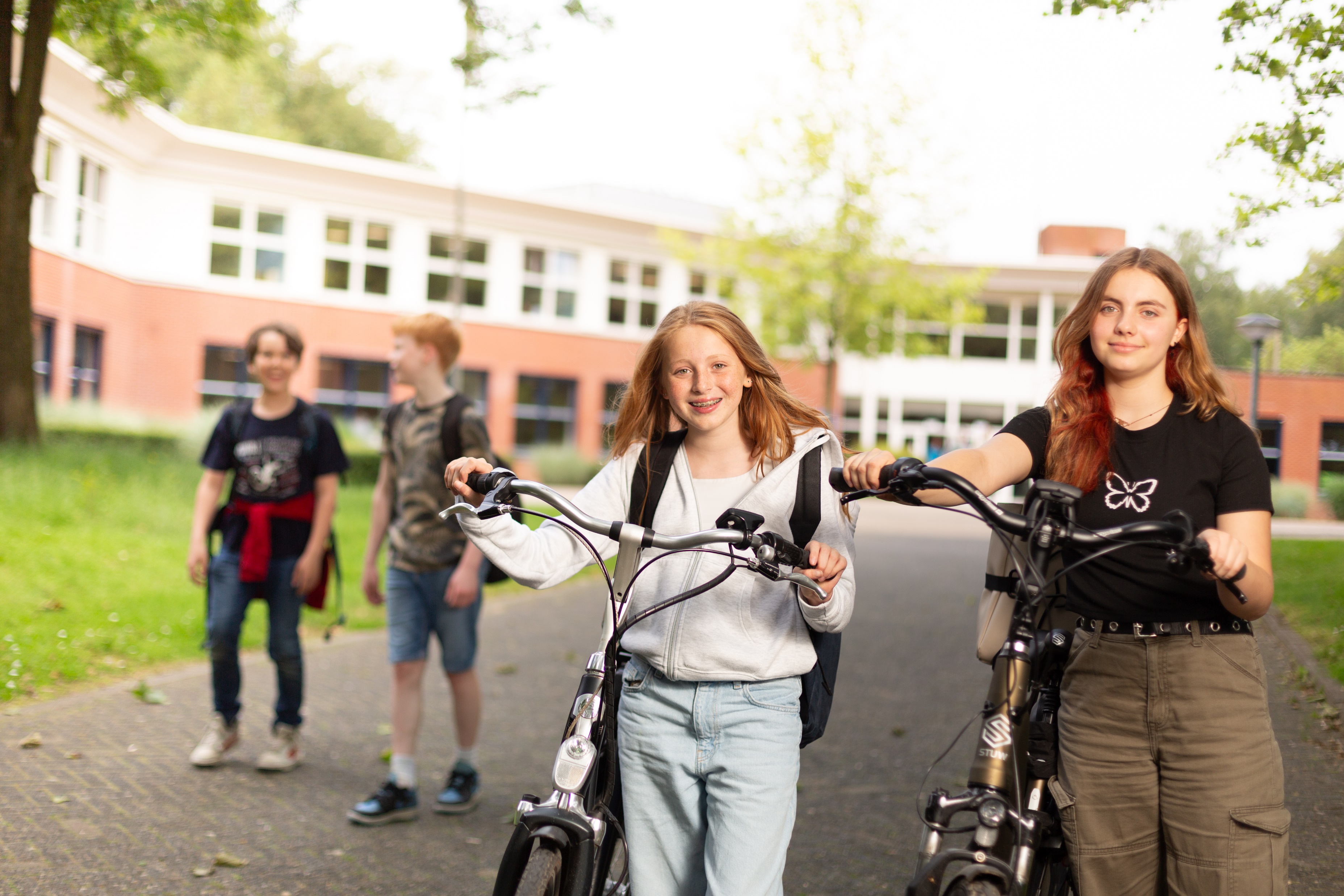 “Kom je met ons kennis maken?”
.
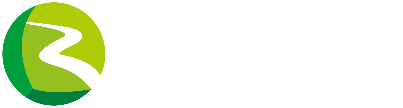 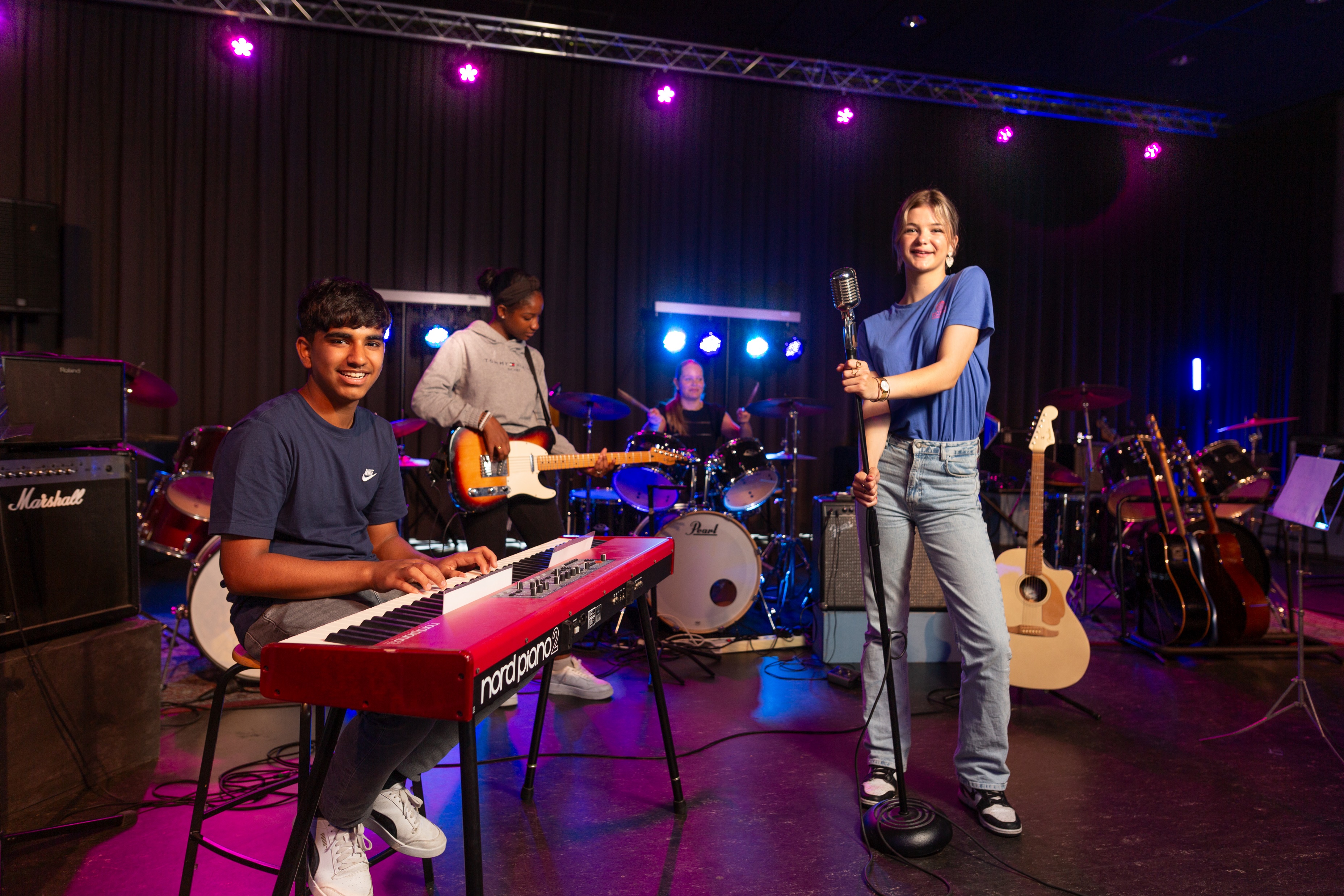 “Kom je met ons kennis maken?”
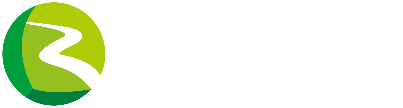 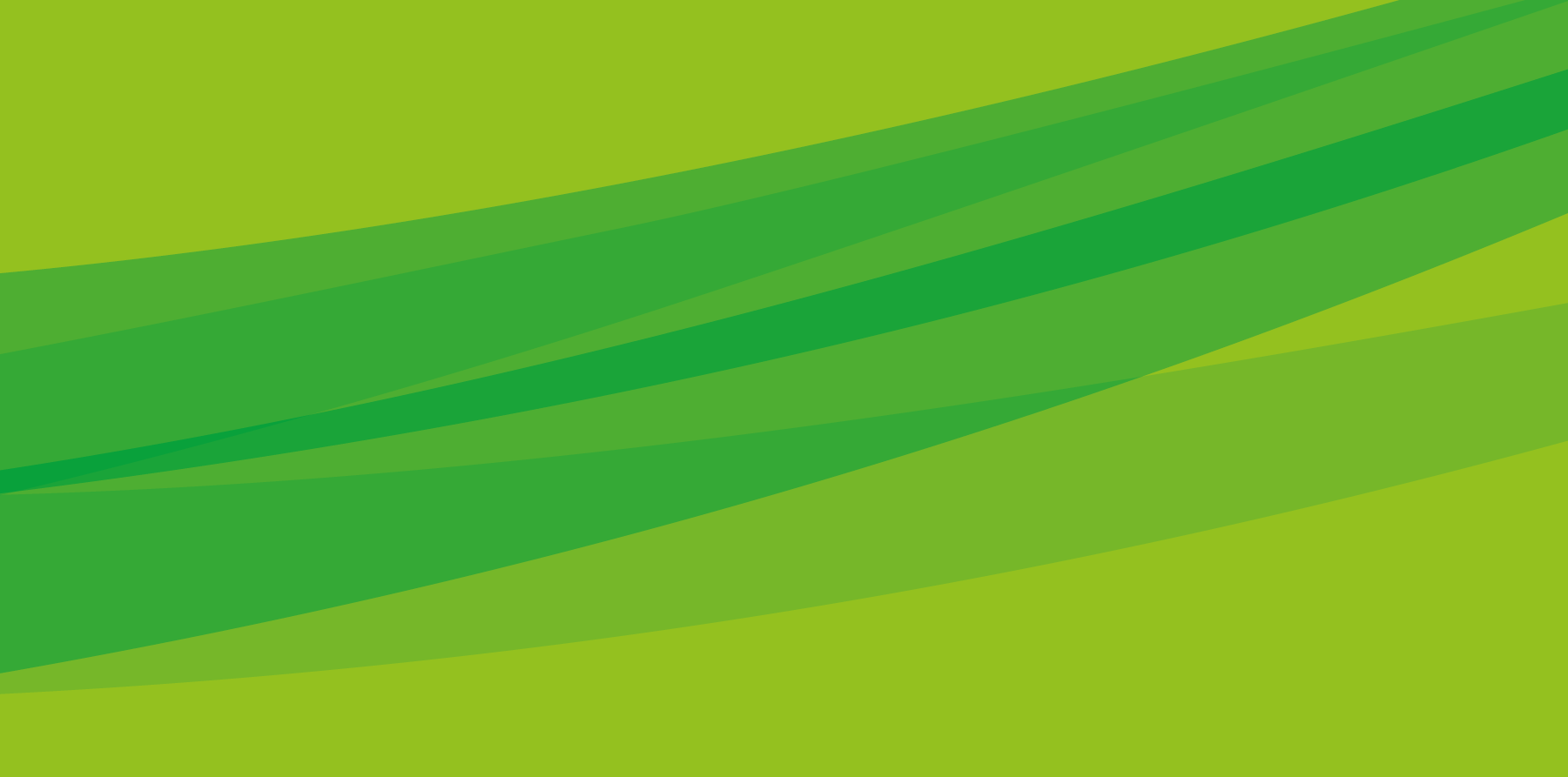 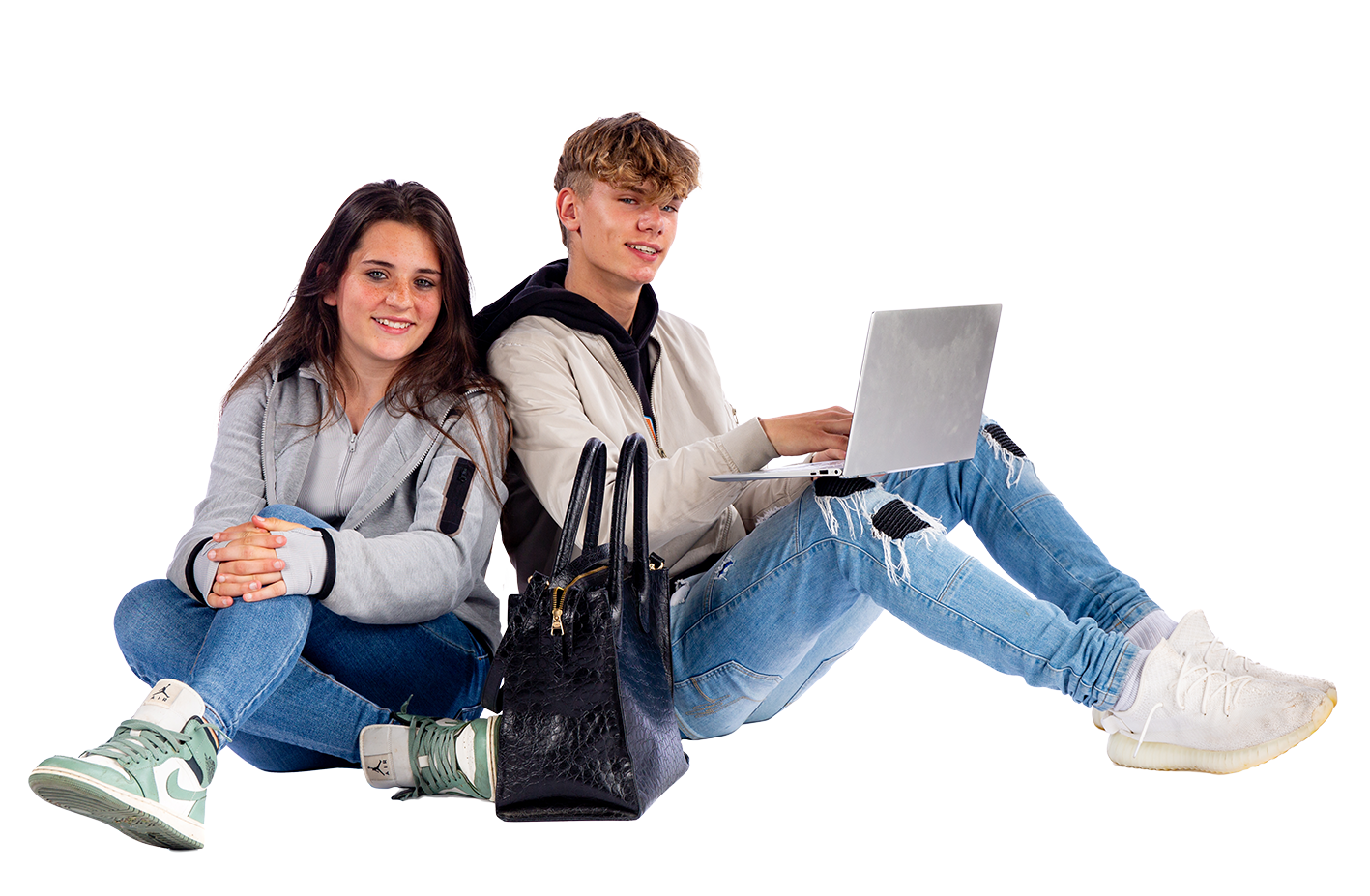 OPEN DAGzaterdag 1 februari
09:30 – 13:00 uur
INFORMATIEAVONDdinsdag 28 januari
19:30 uur
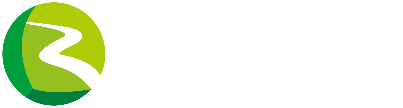 www.lingerijn.nl
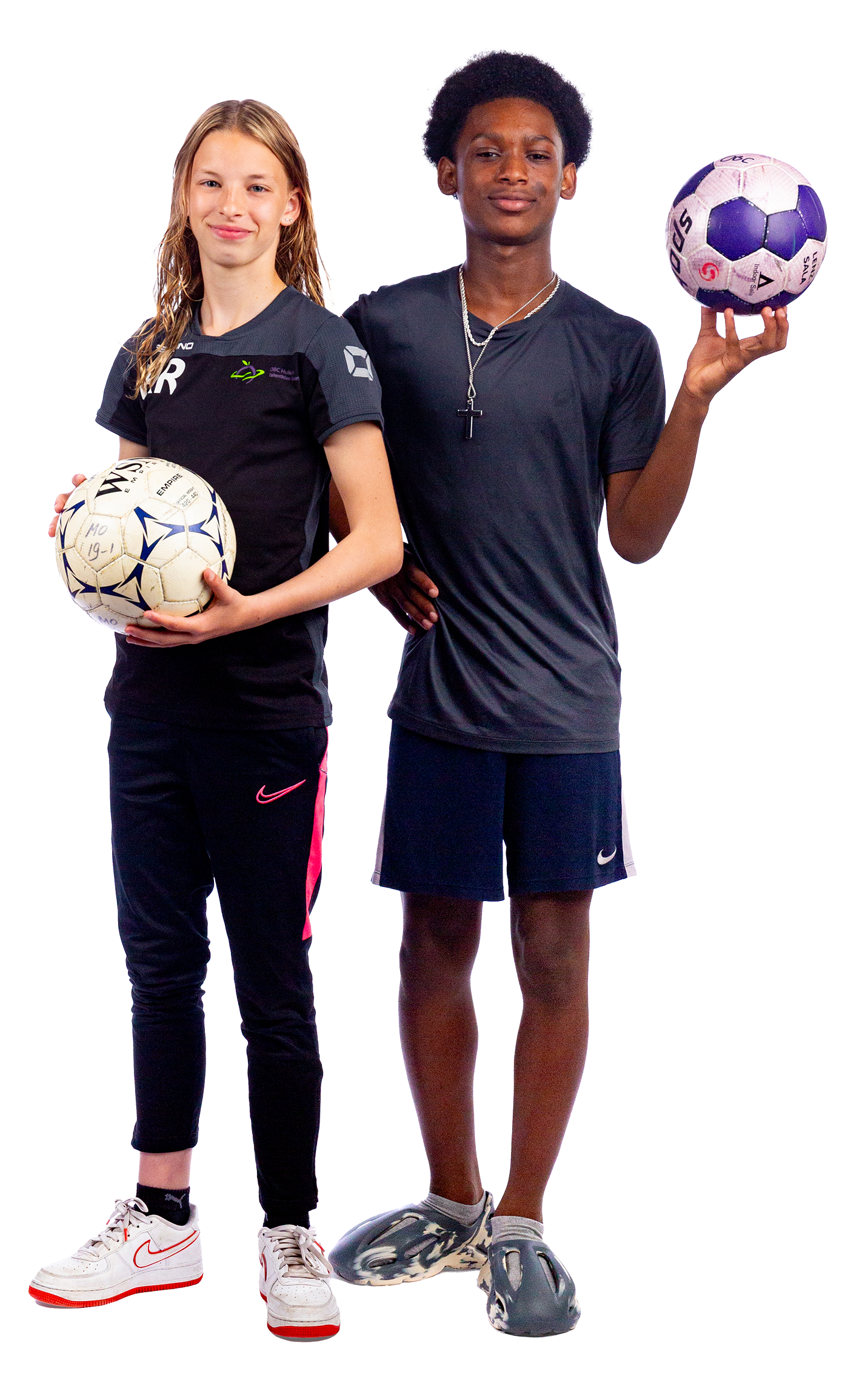 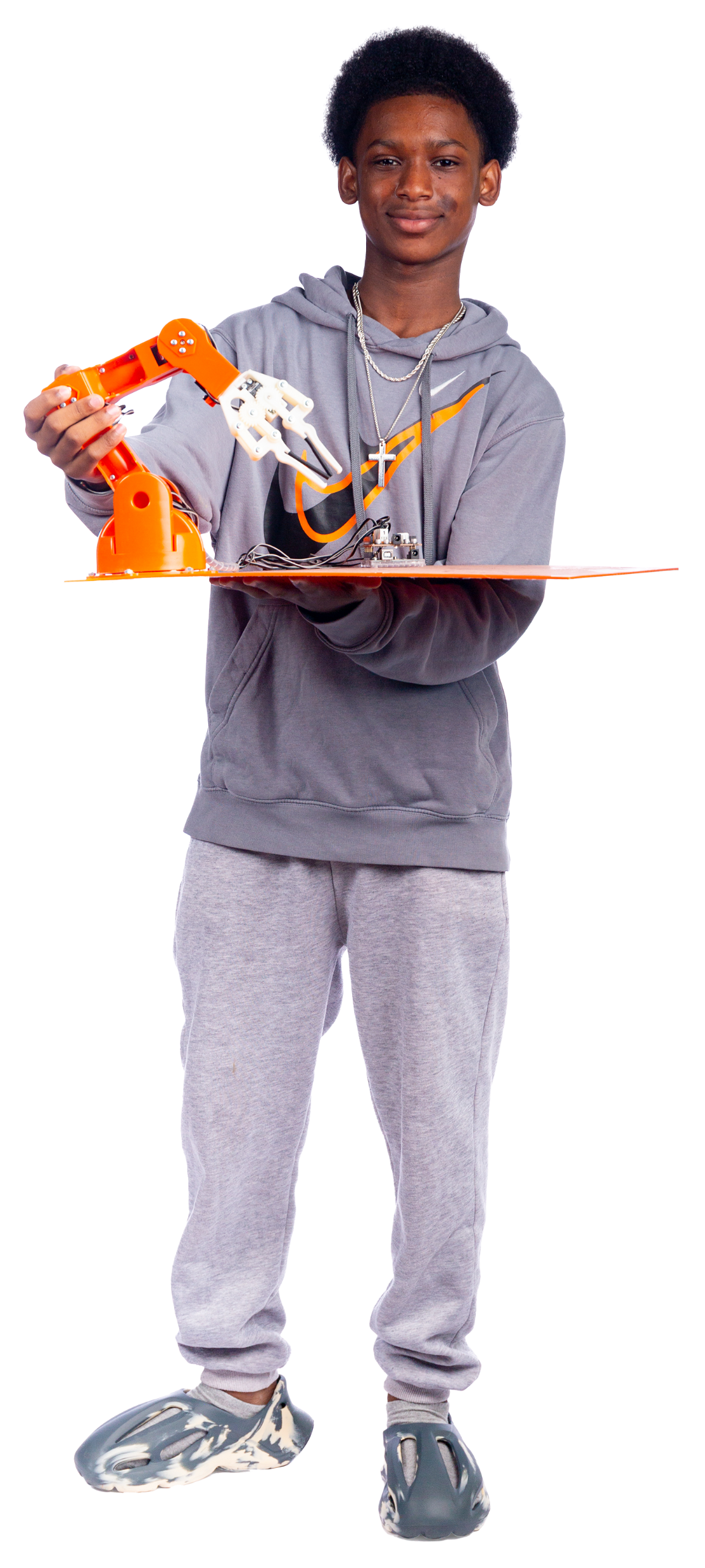 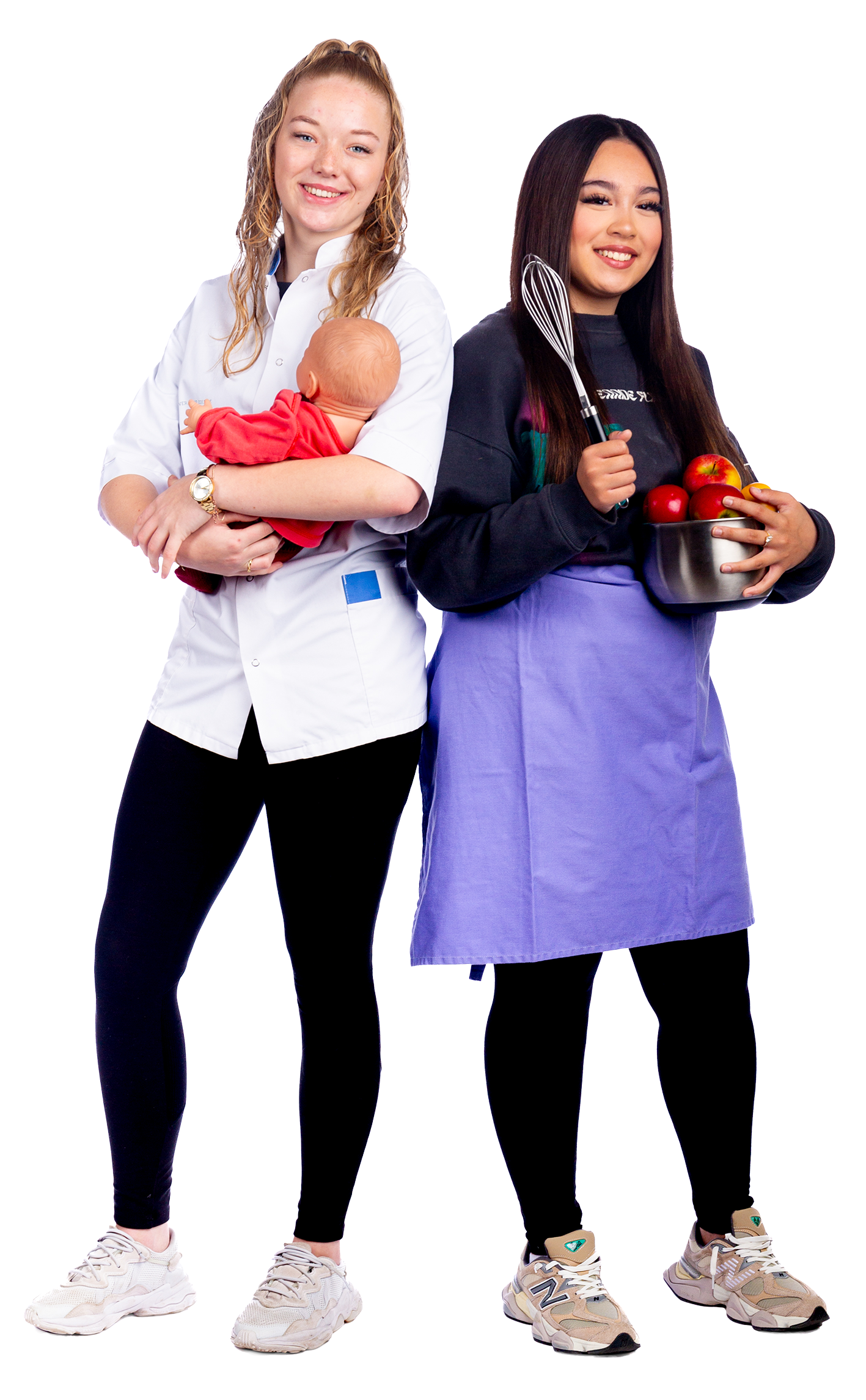 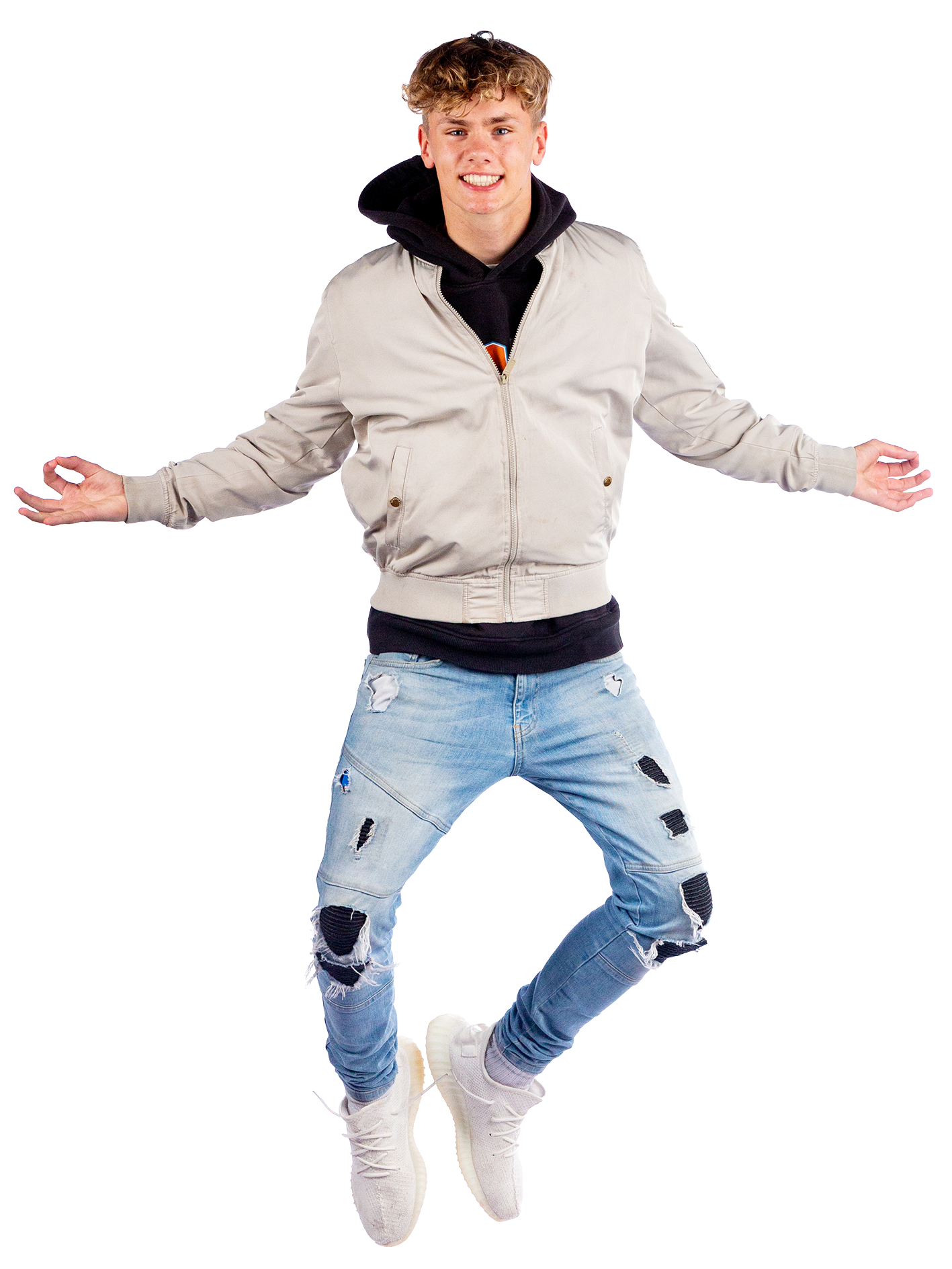 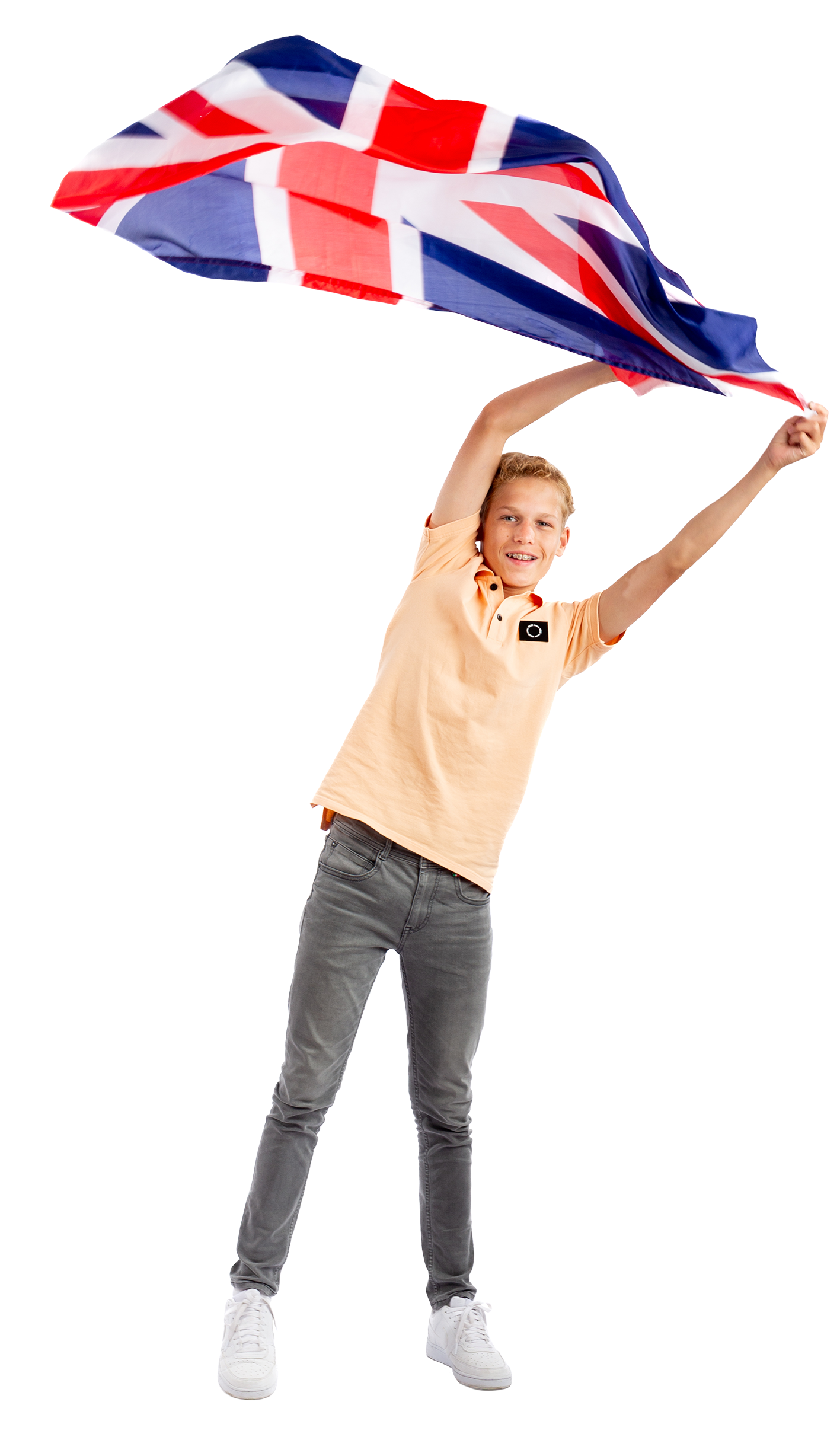 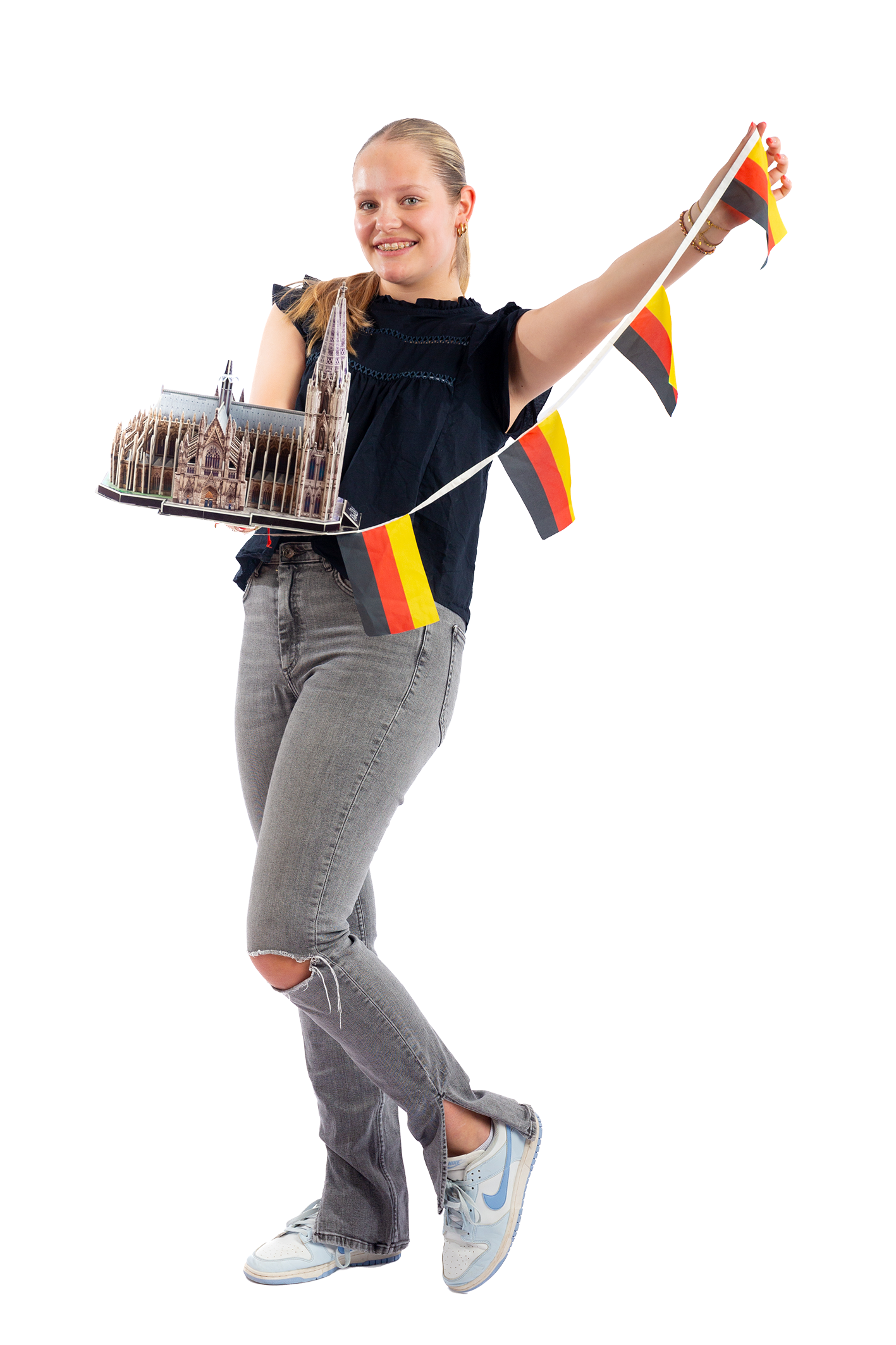 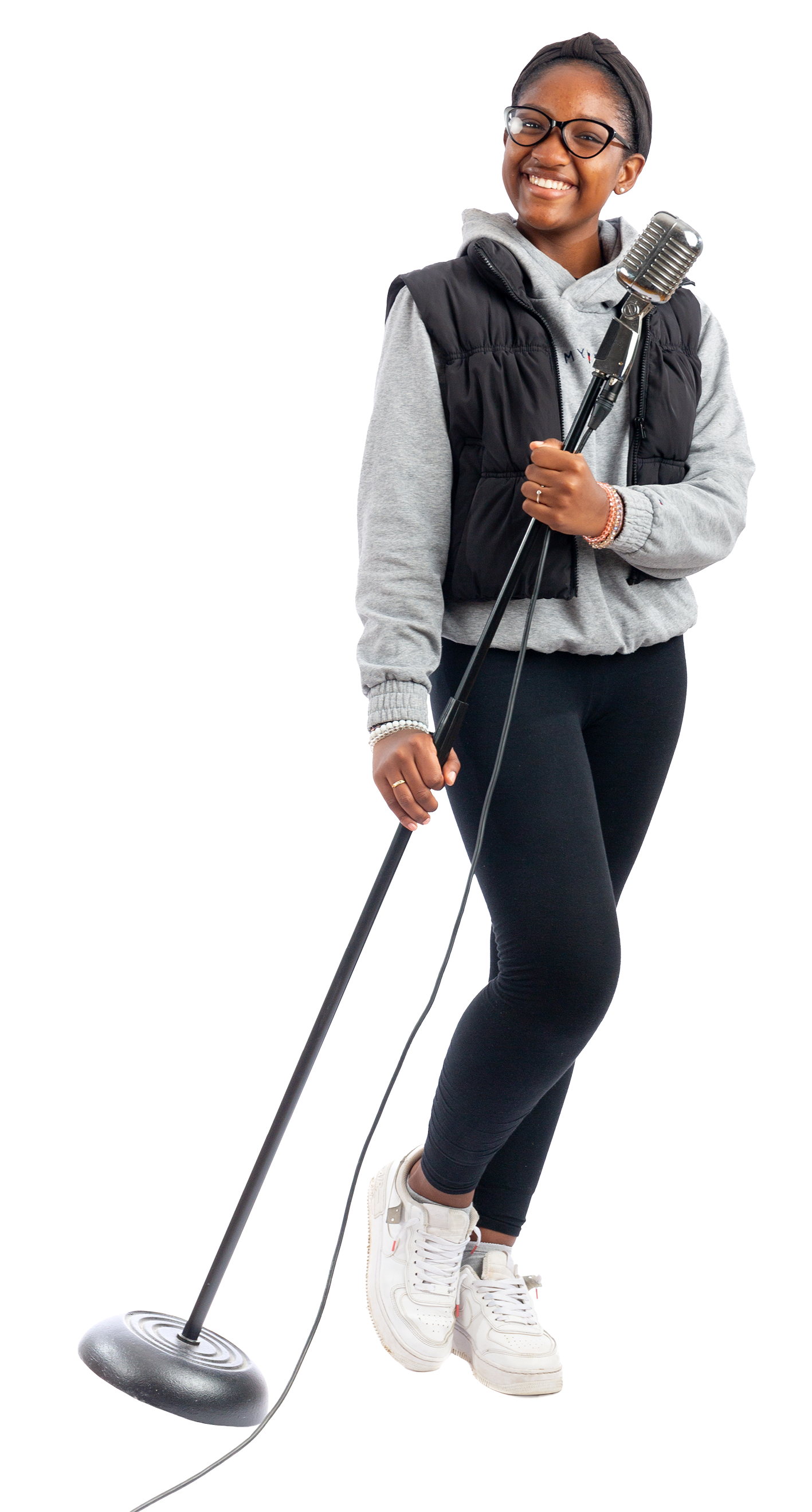 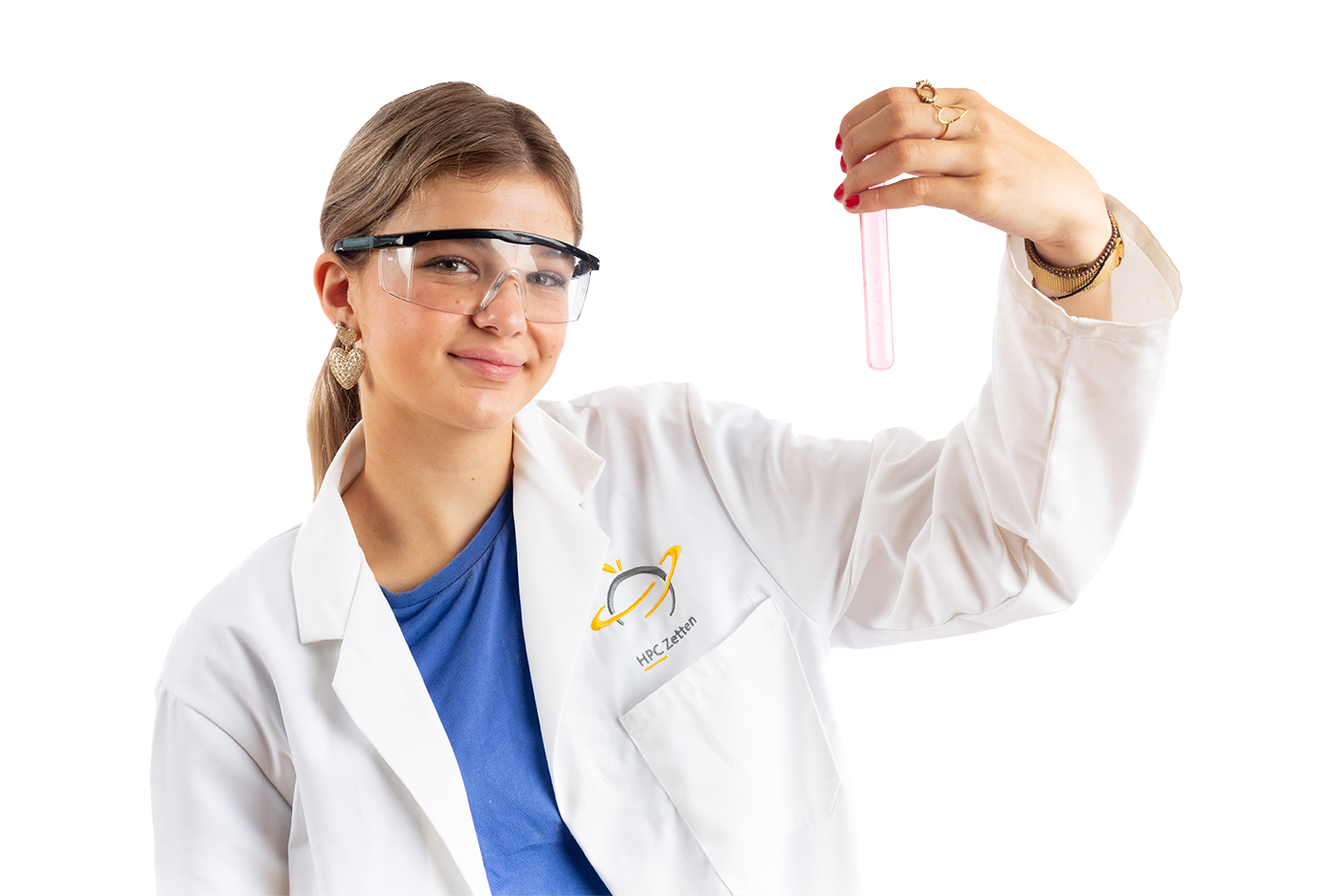 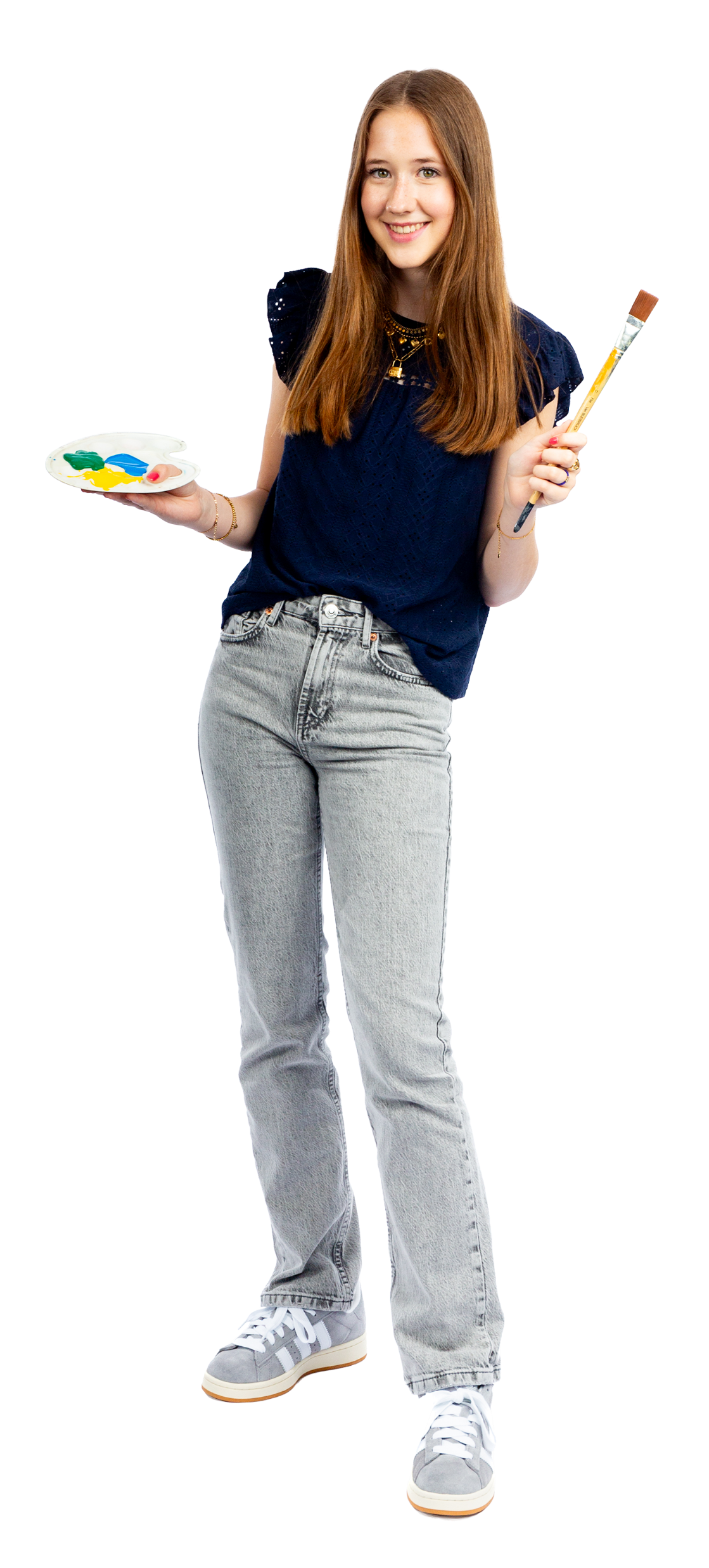 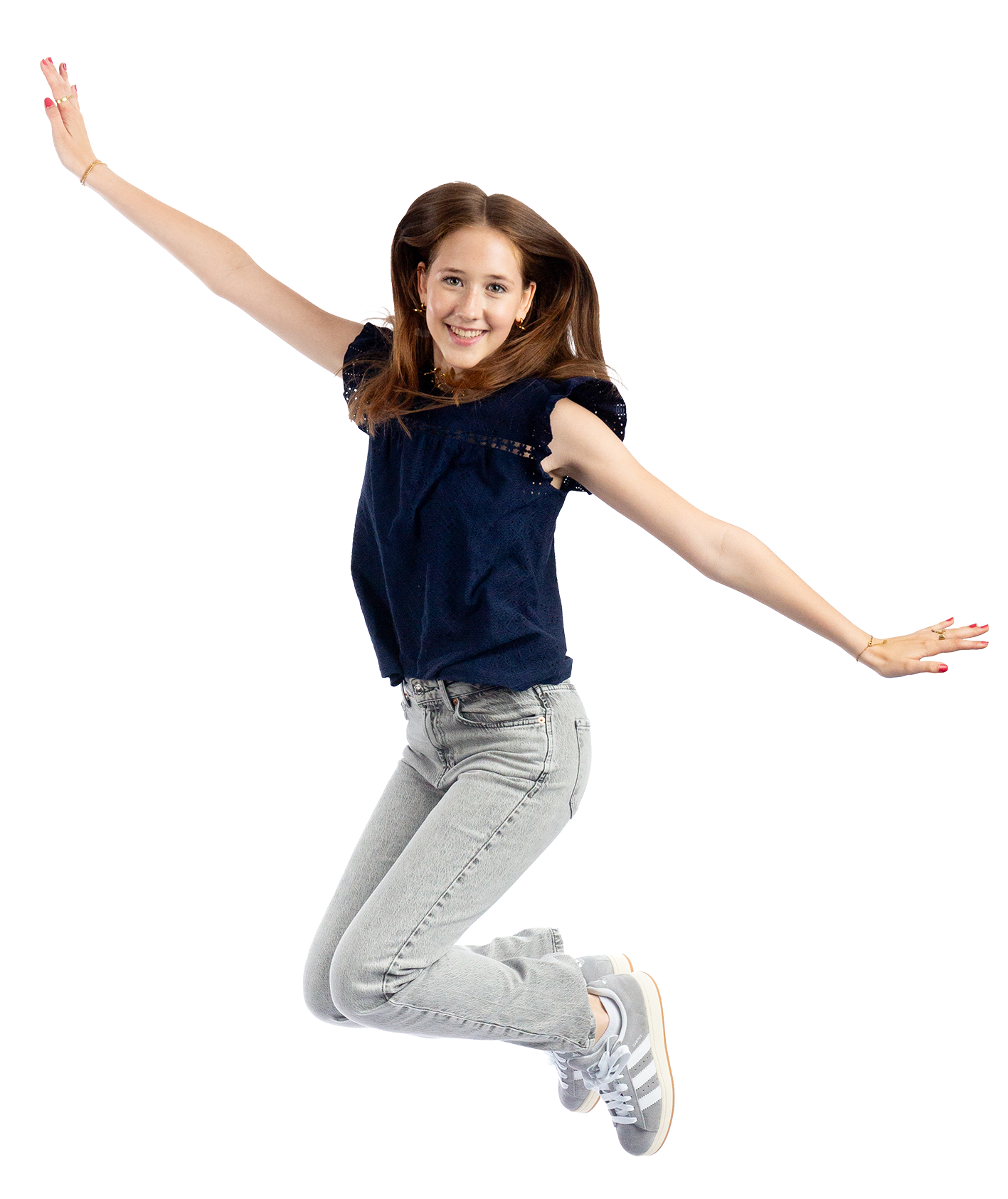 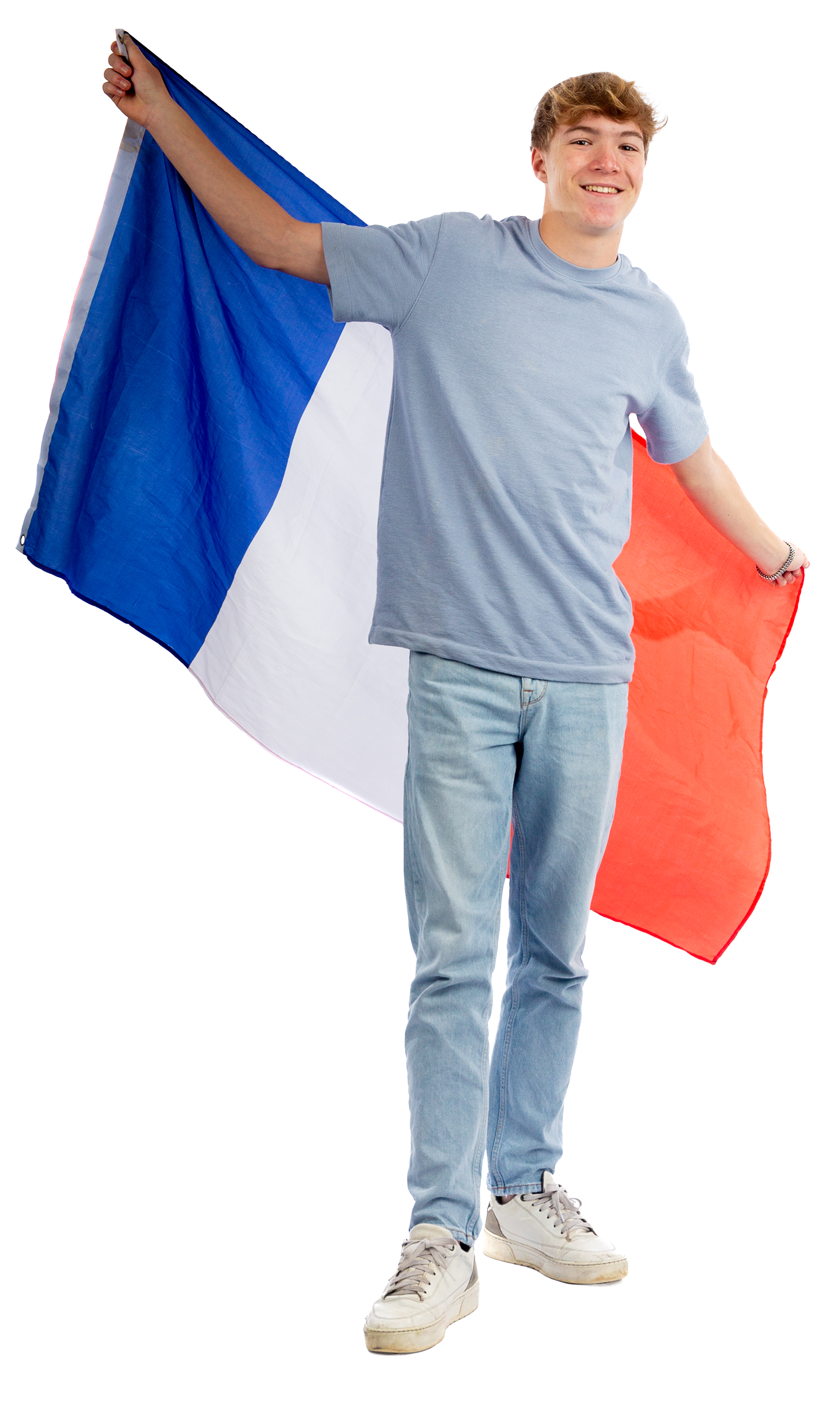 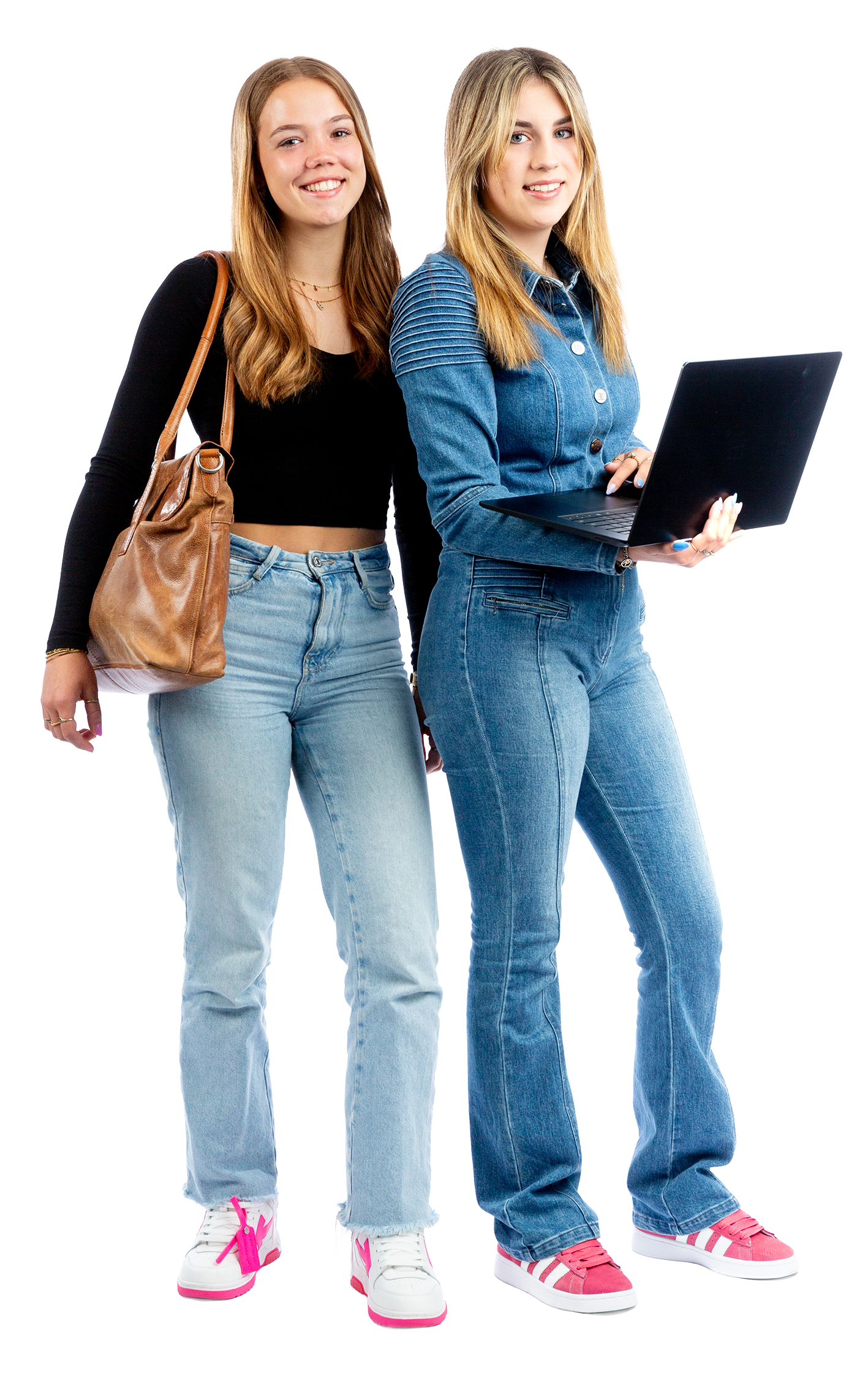 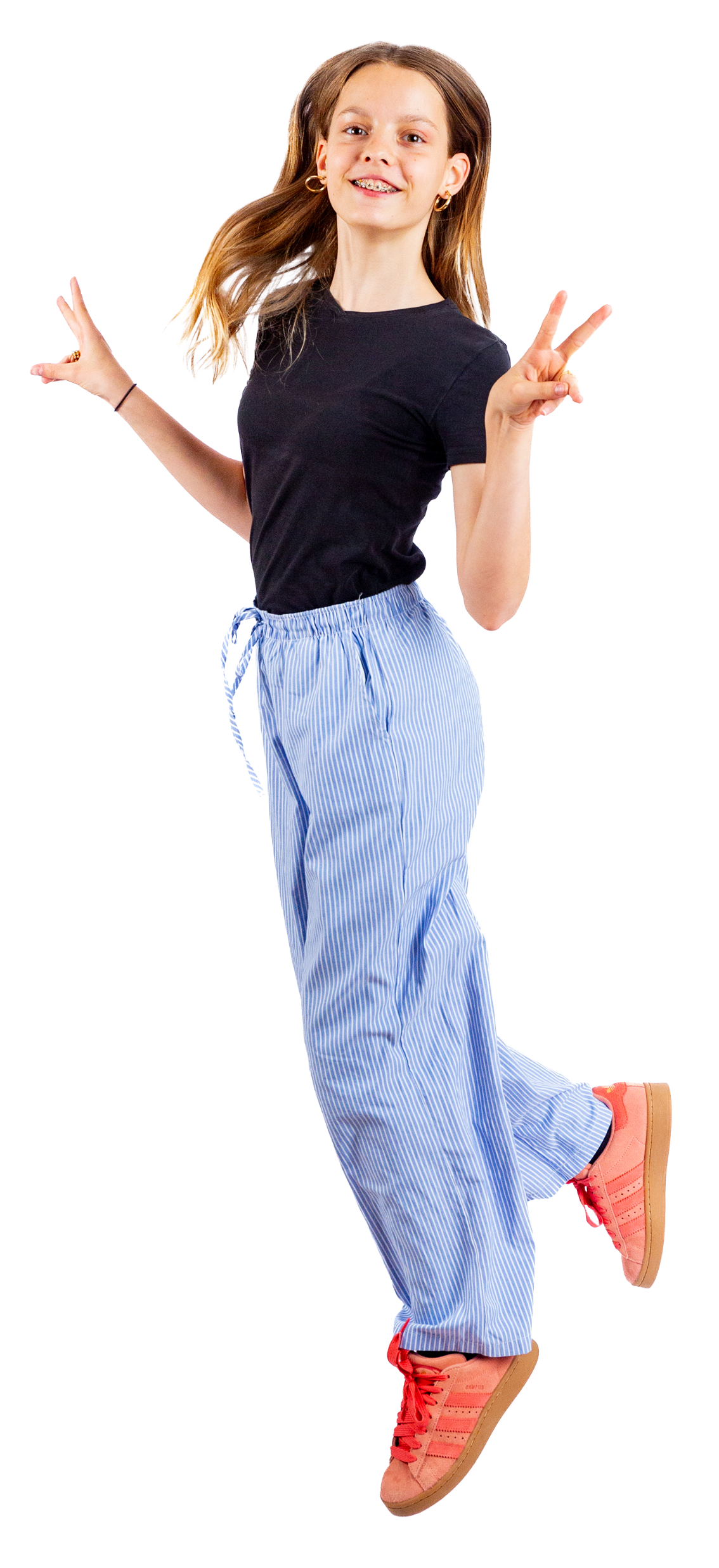 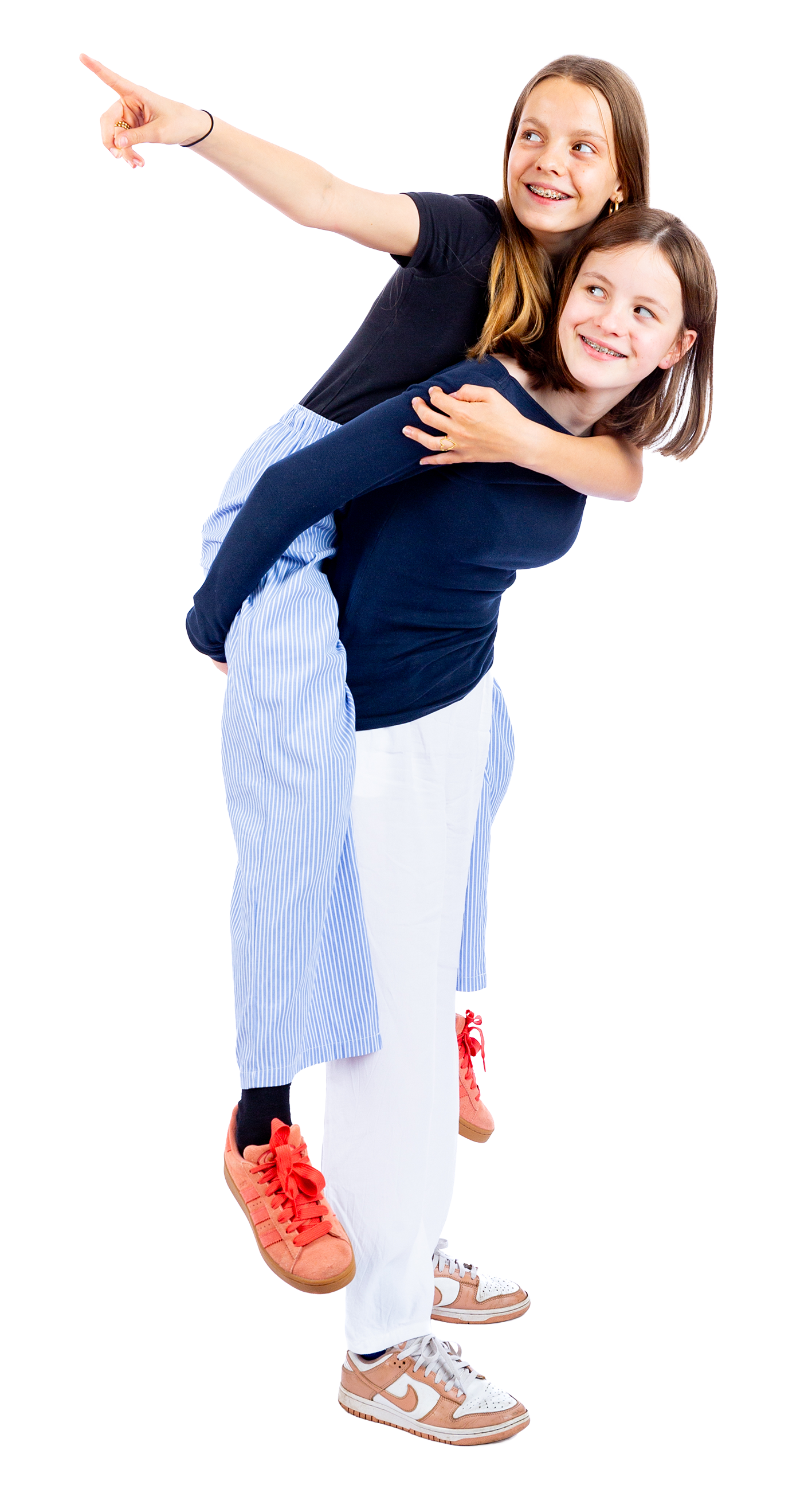 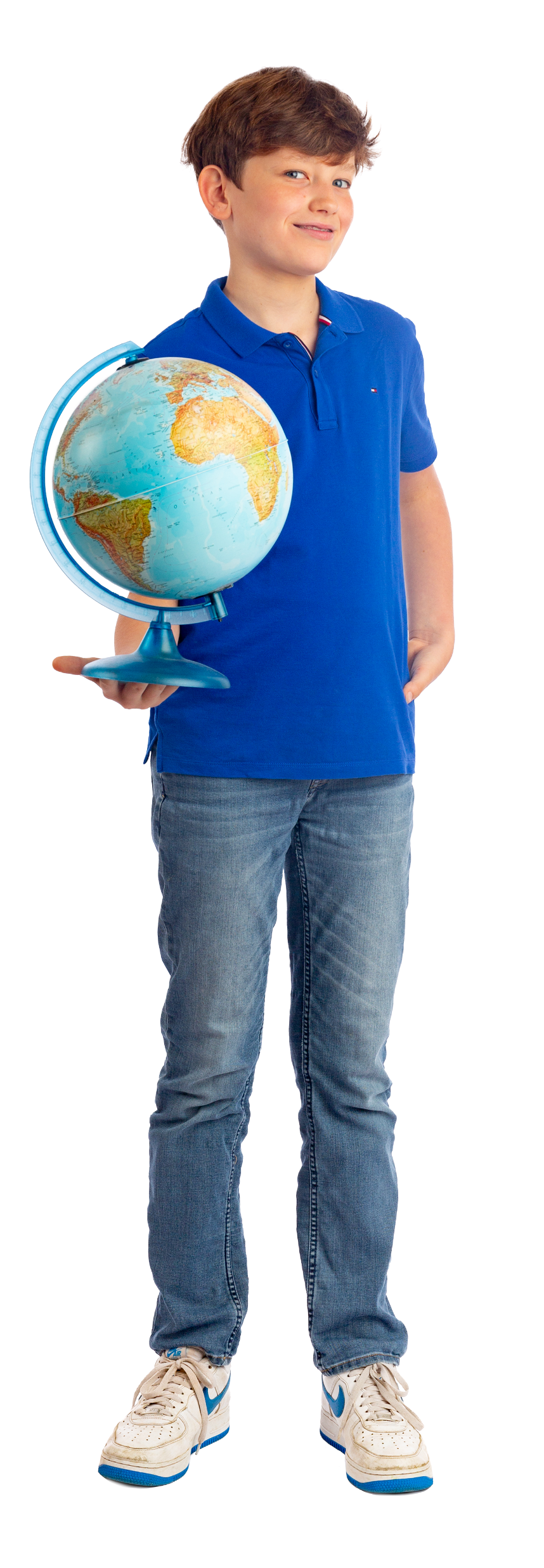 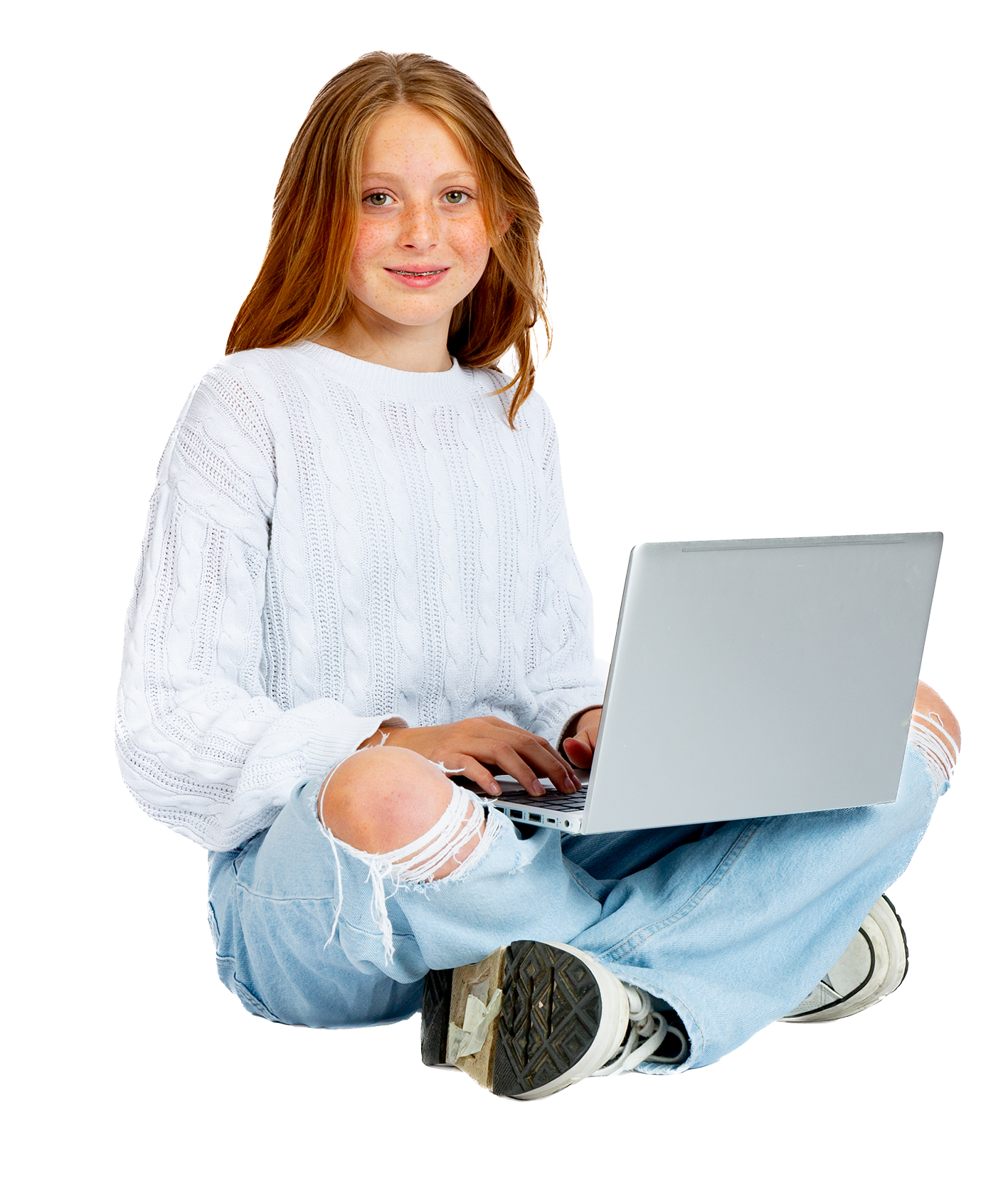 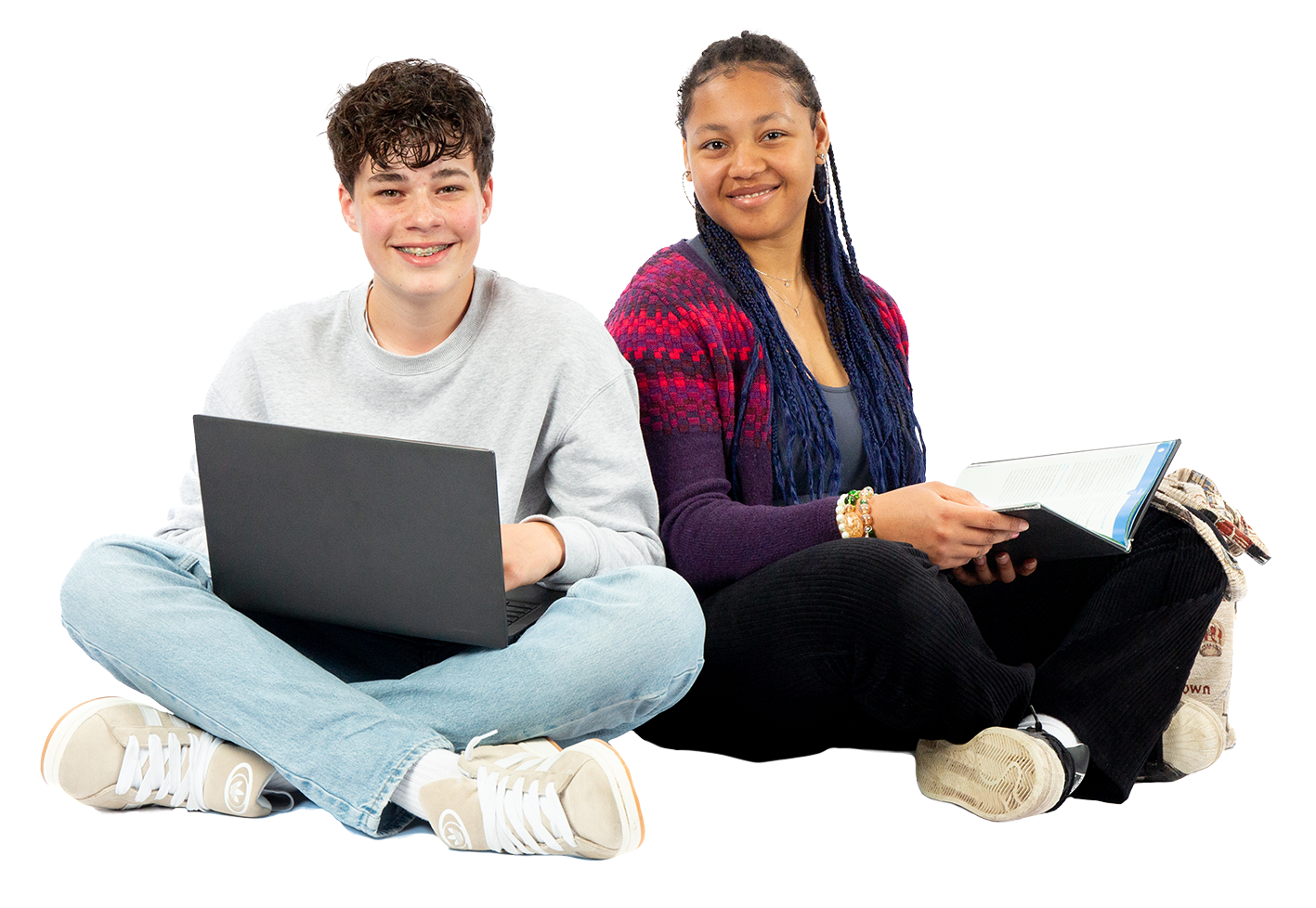 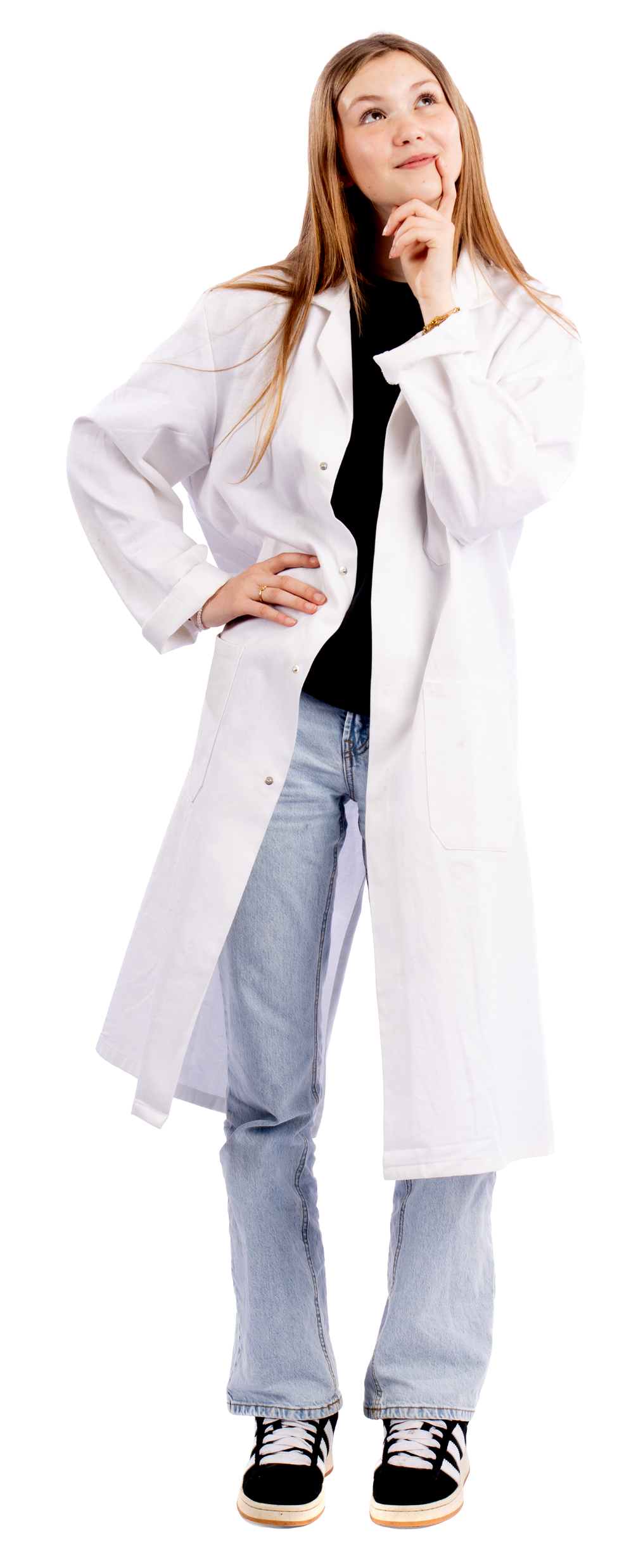 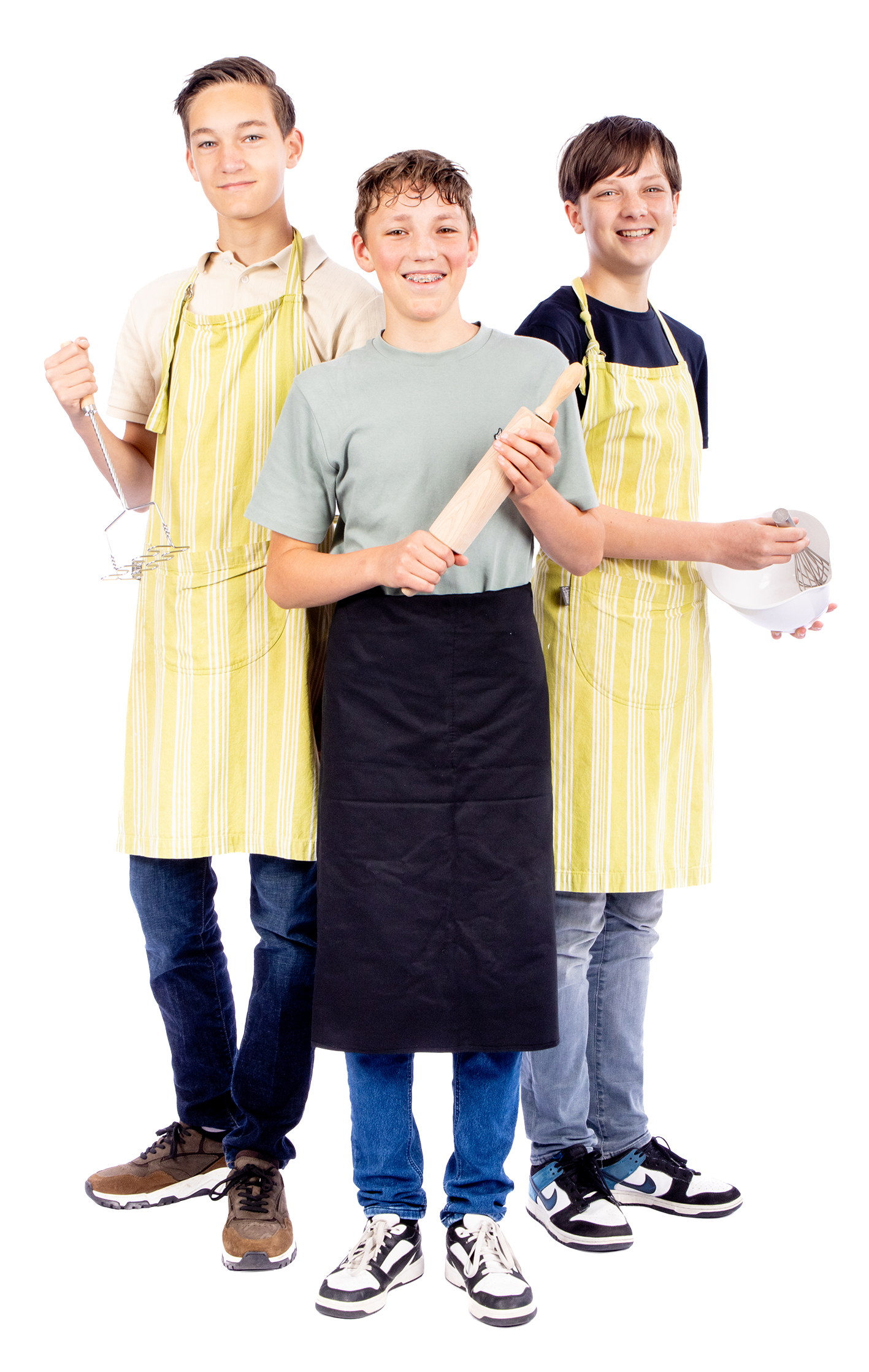 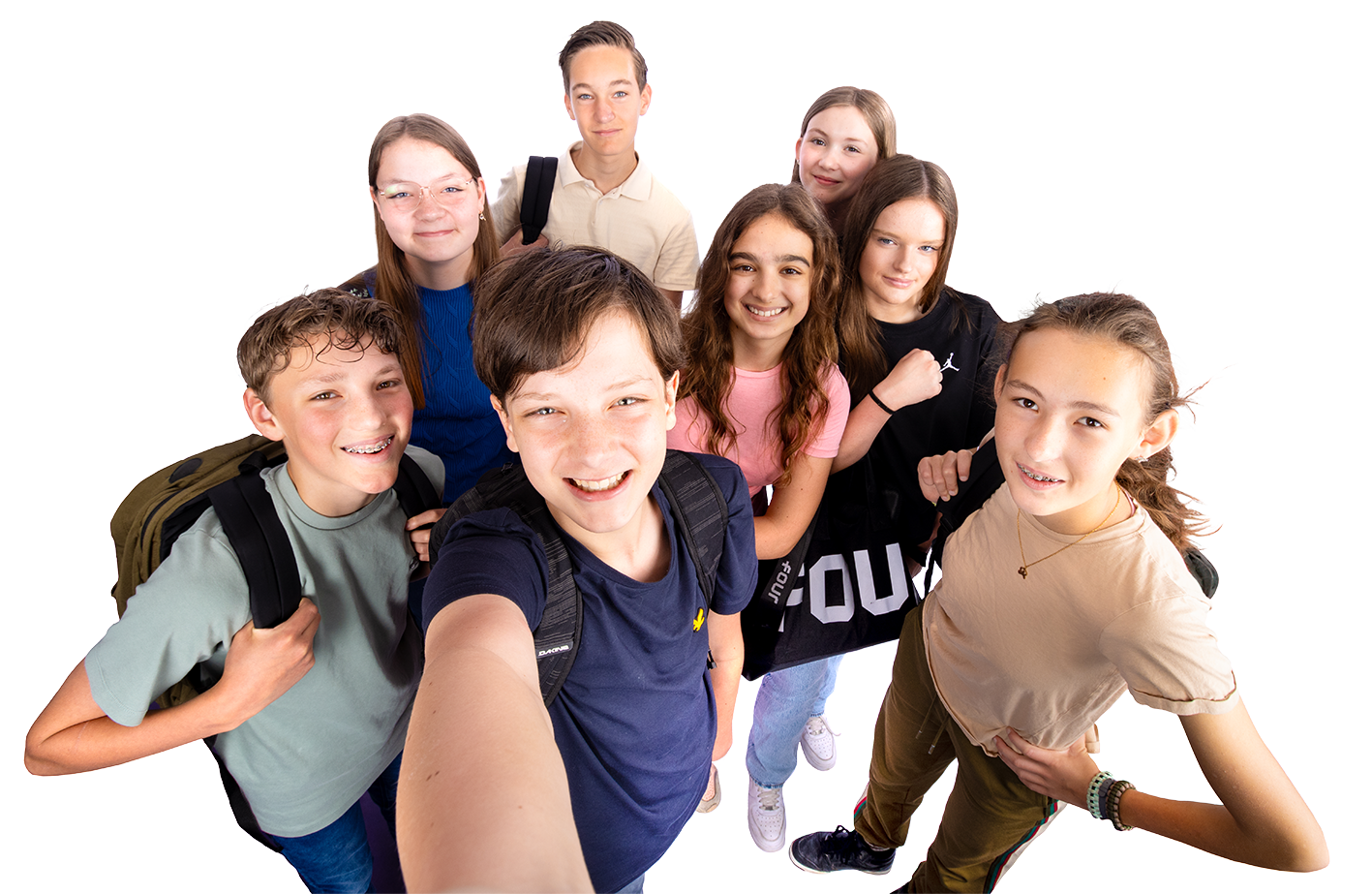